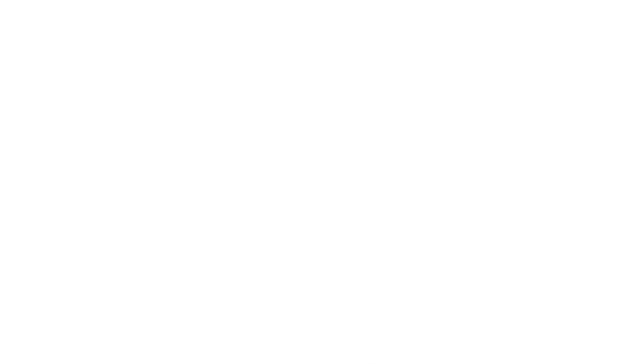 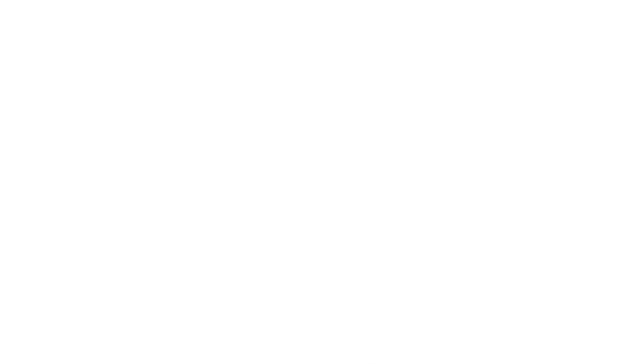 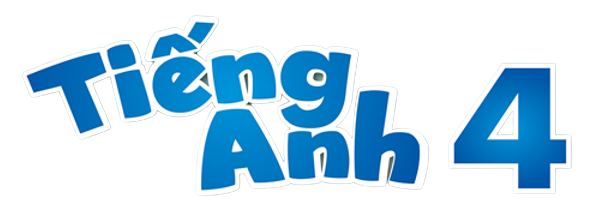 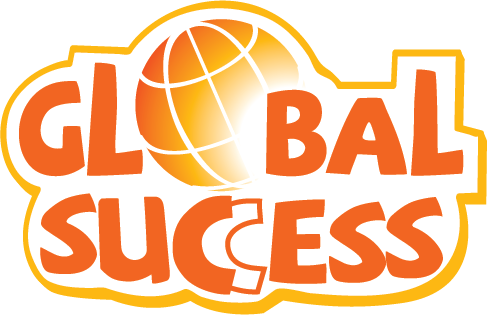 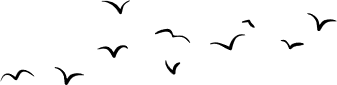 Unit 6
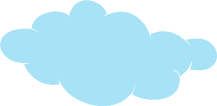 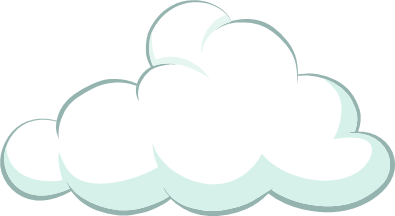 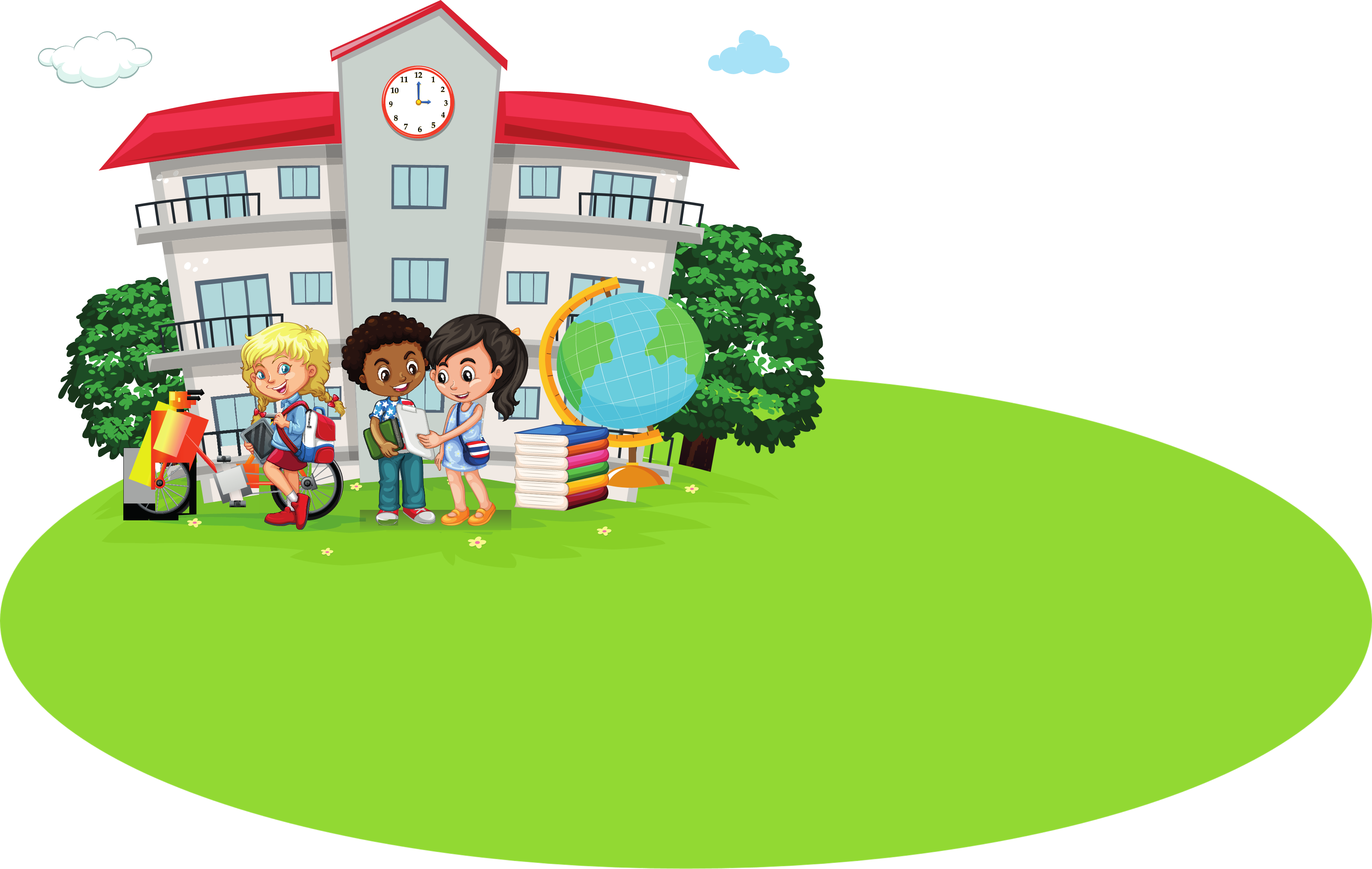 Our school
facilities
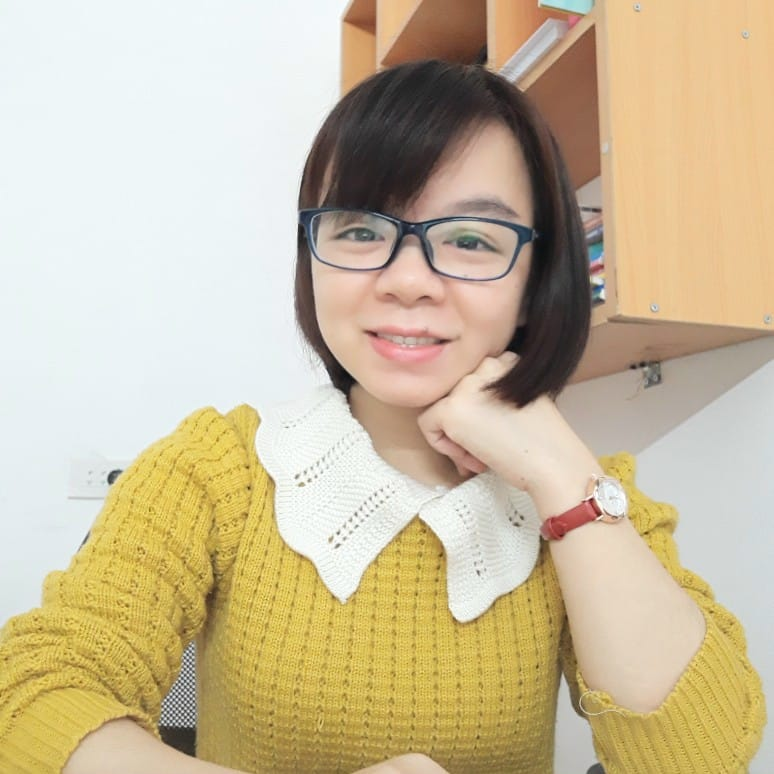 MsPham 
0936082789
Lesson 1 – Period 2
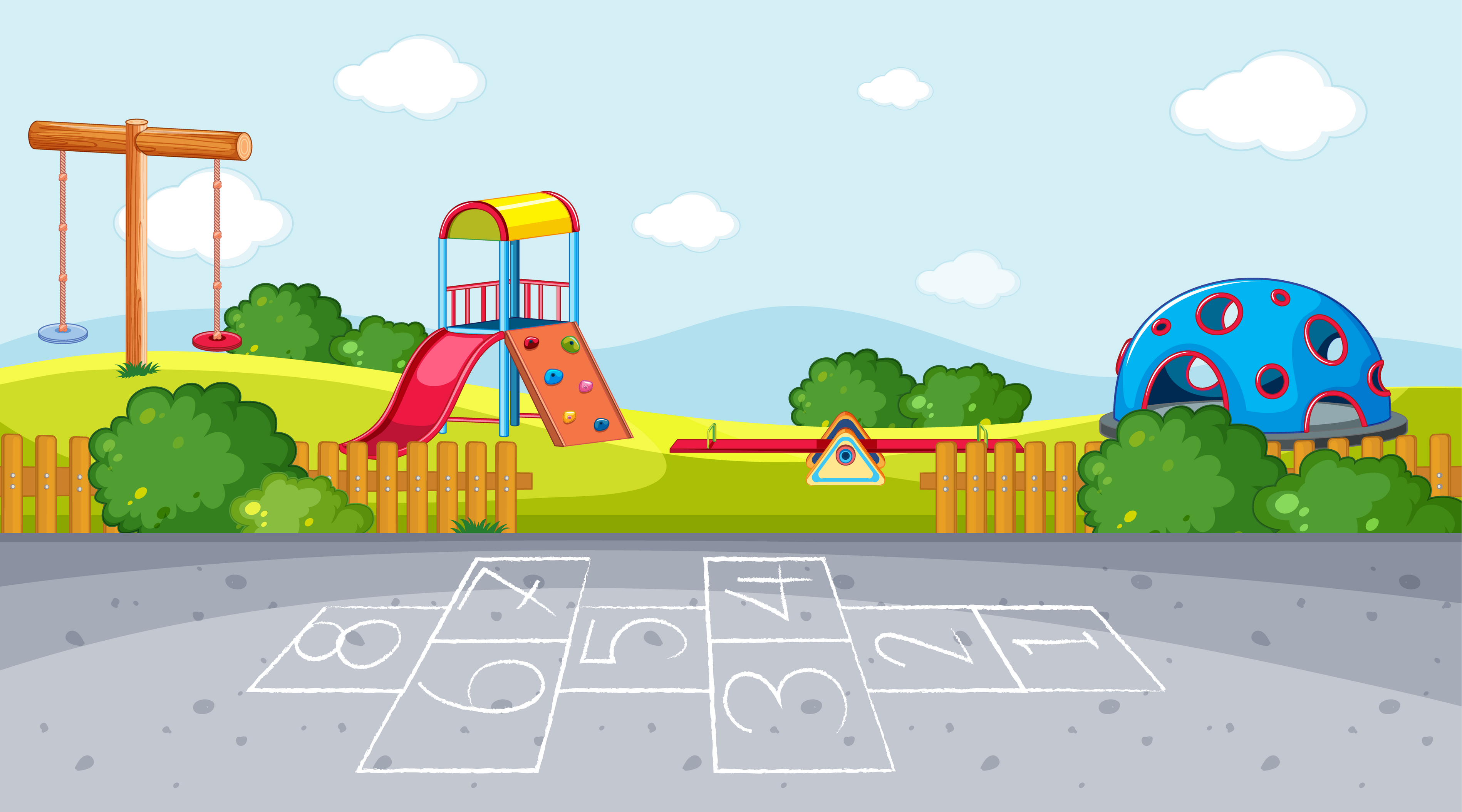 Warm-up
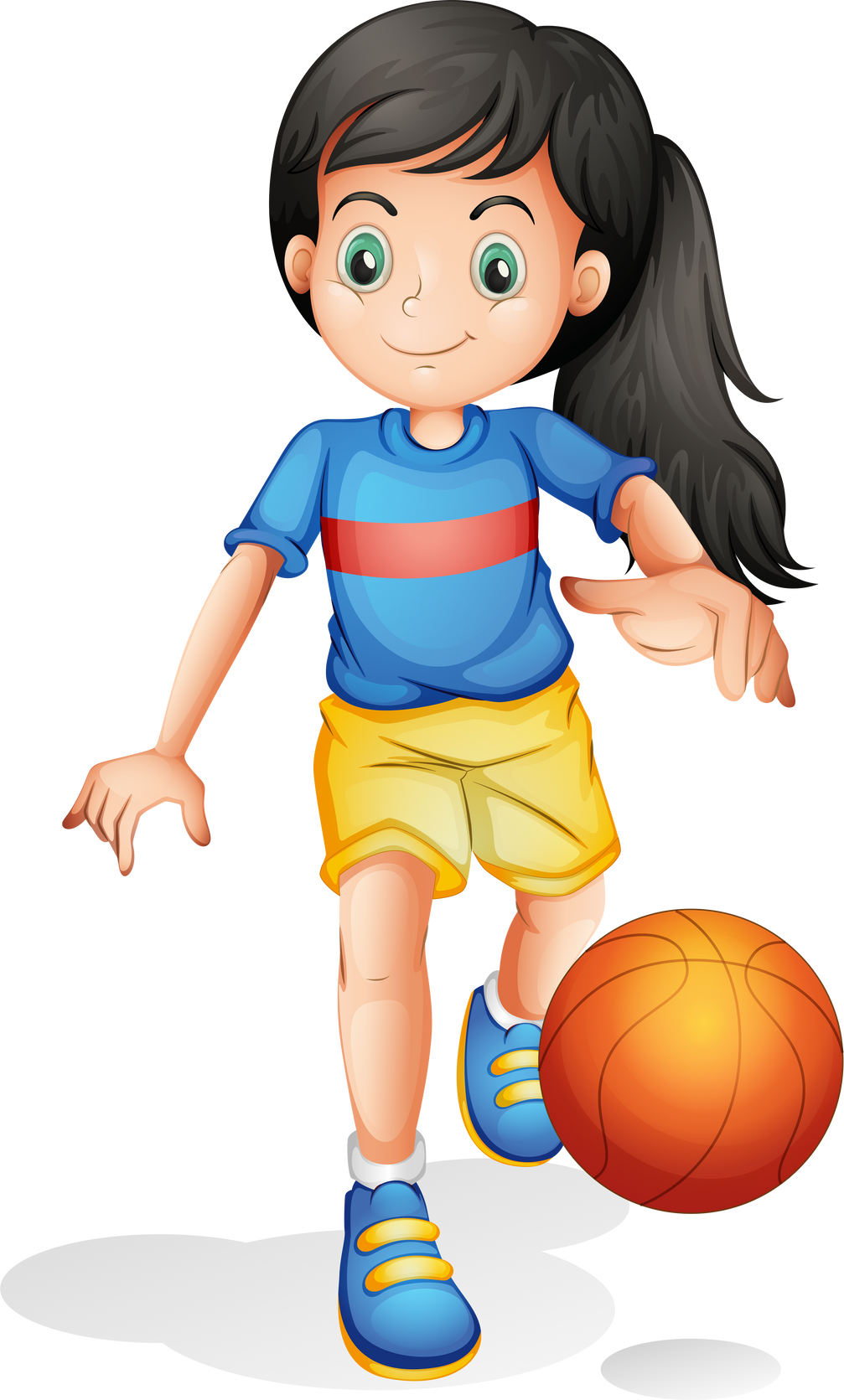 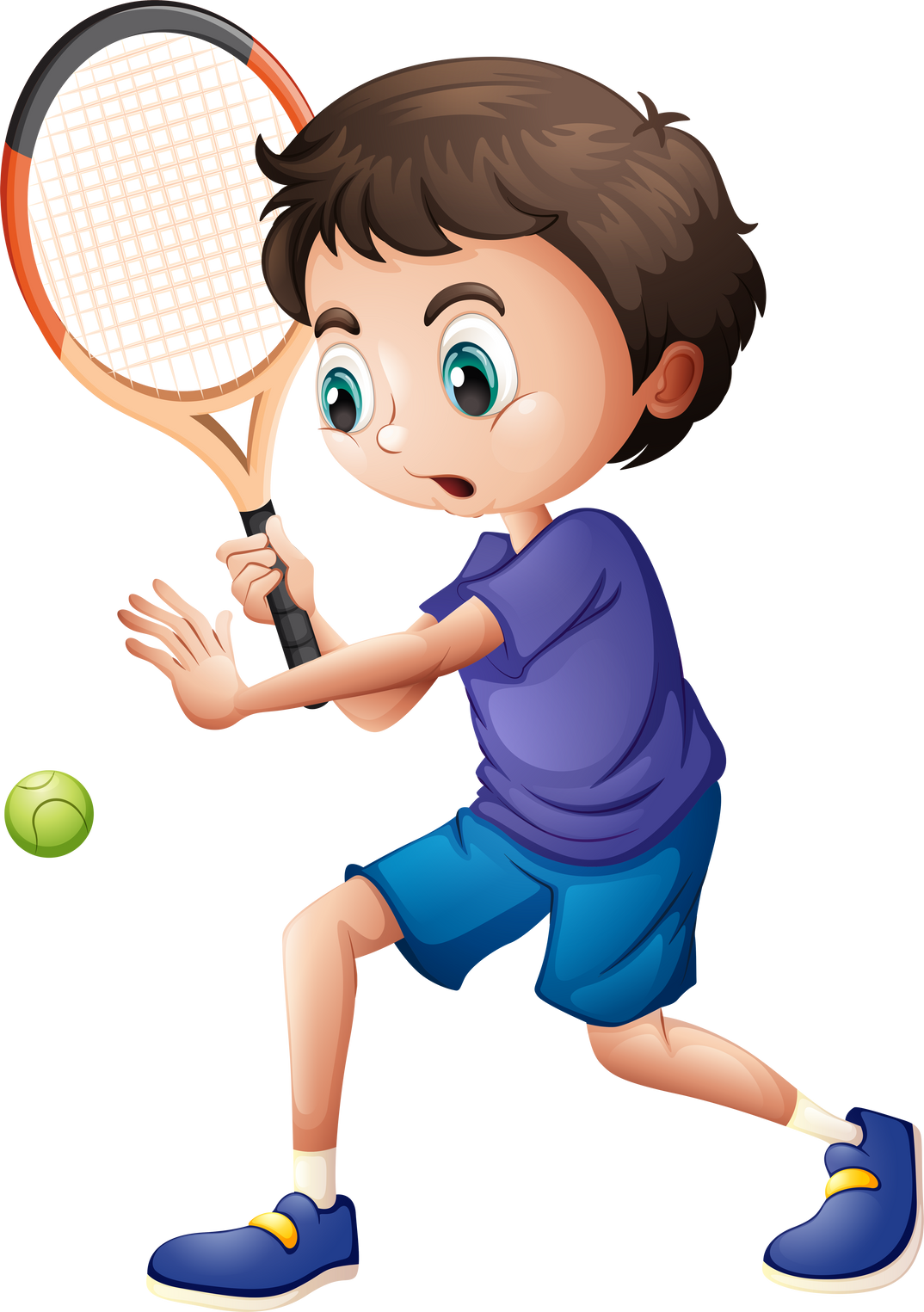 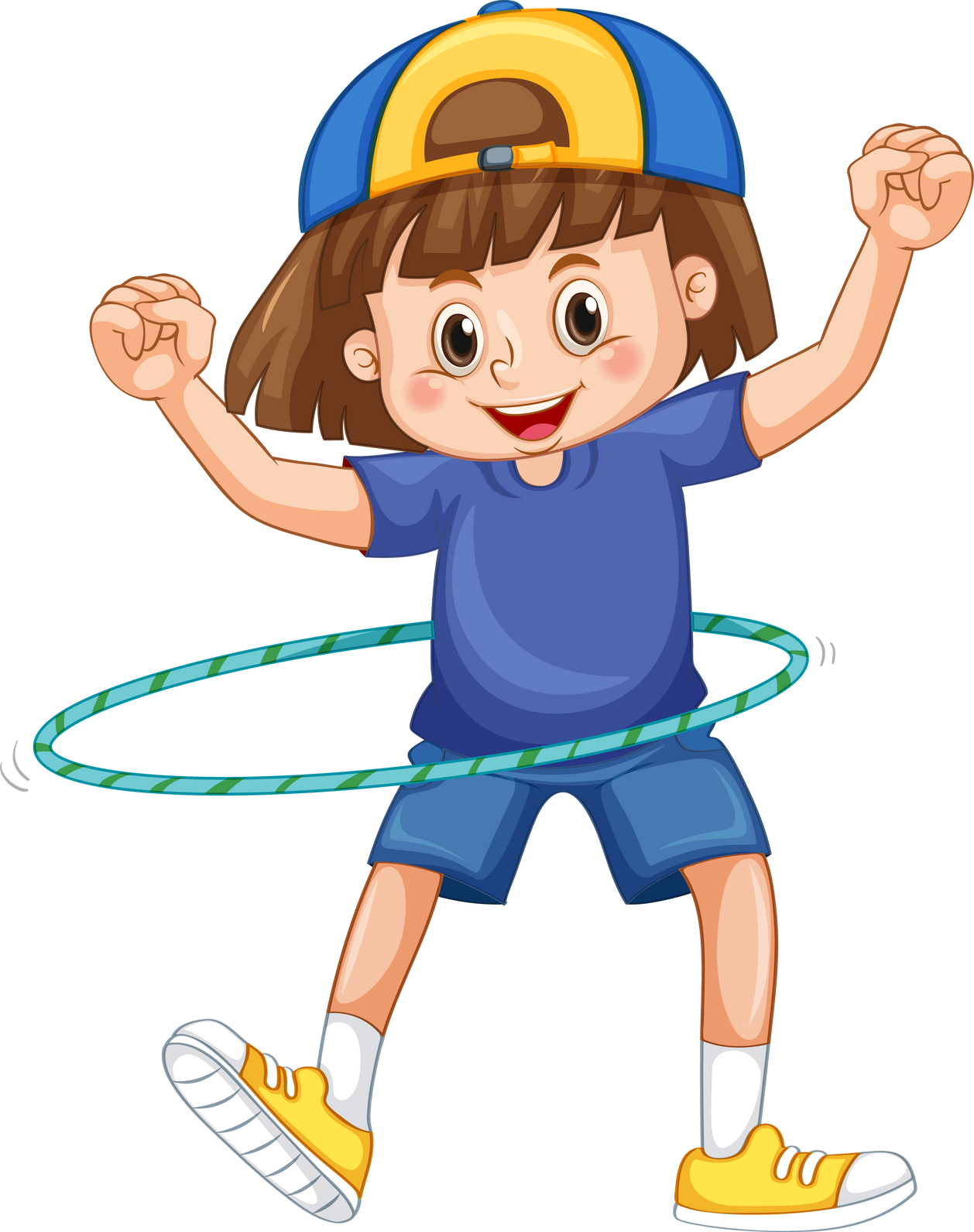 School bus
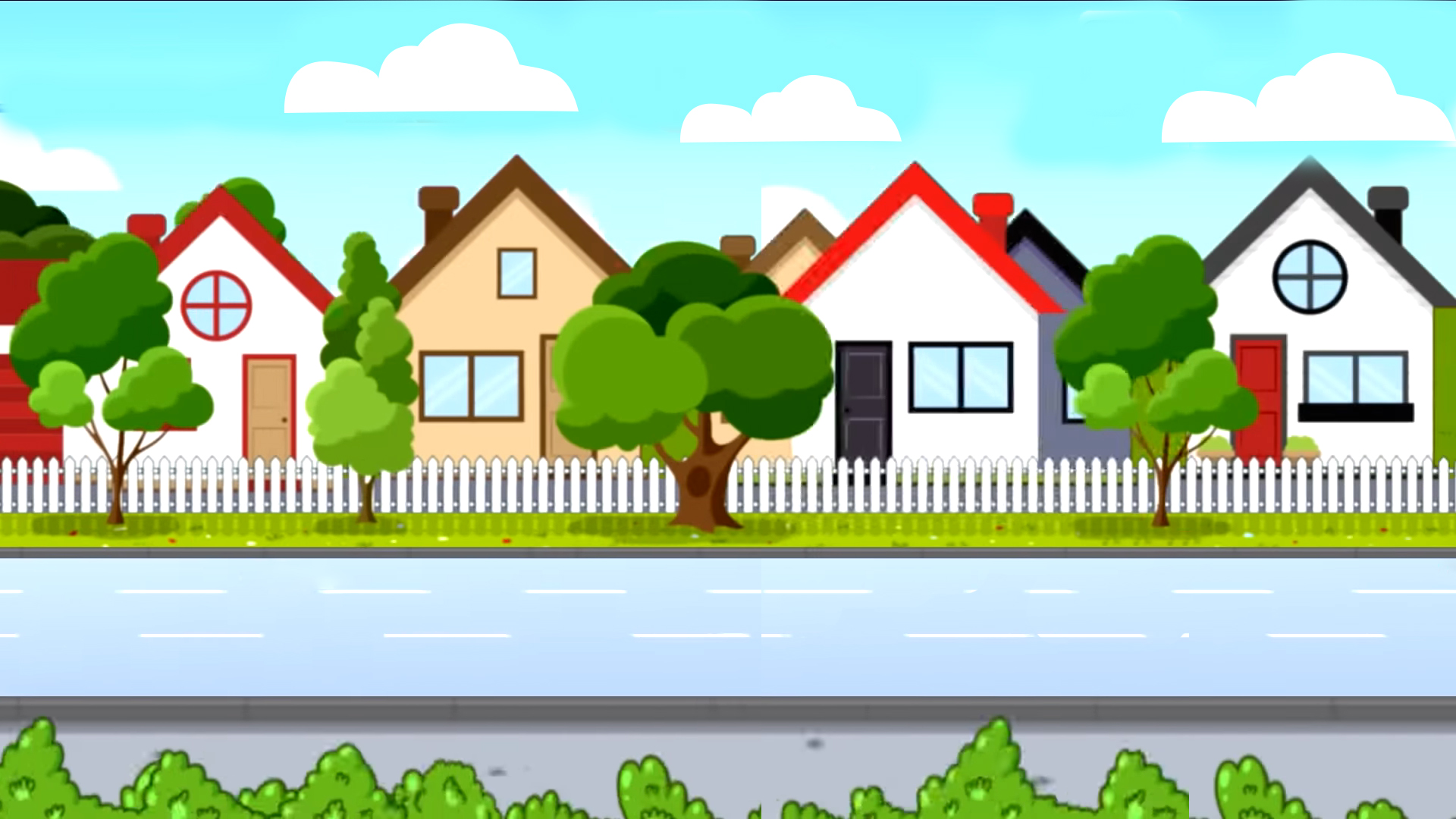 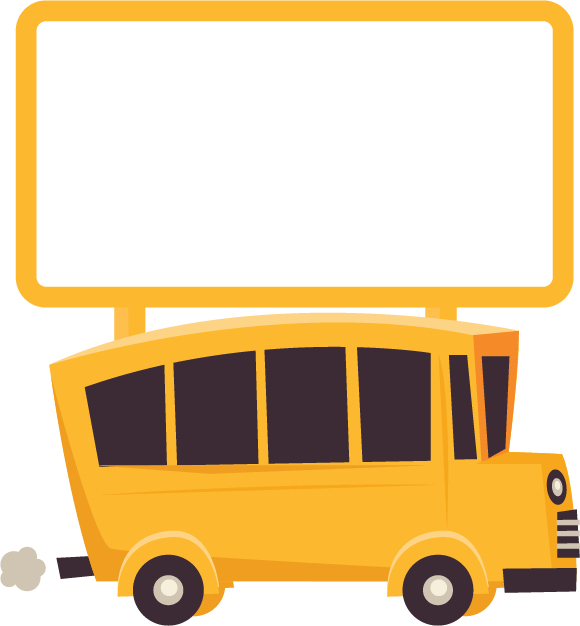 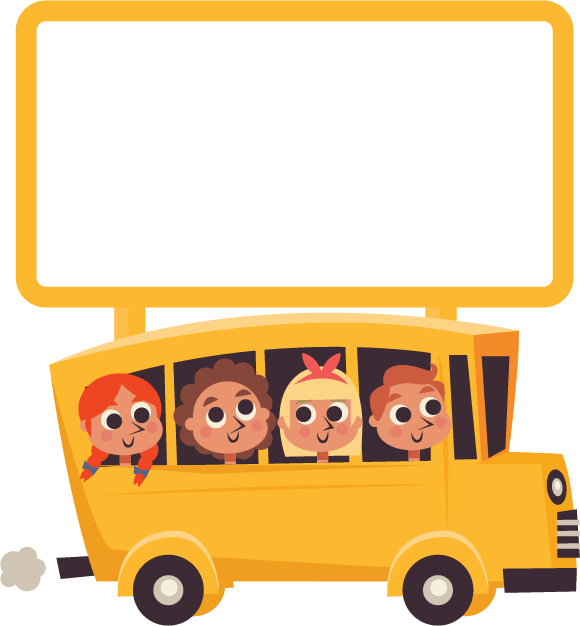 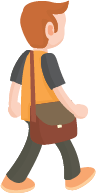 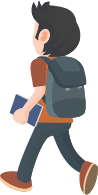 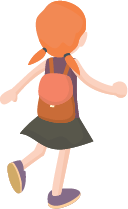 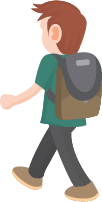 Play
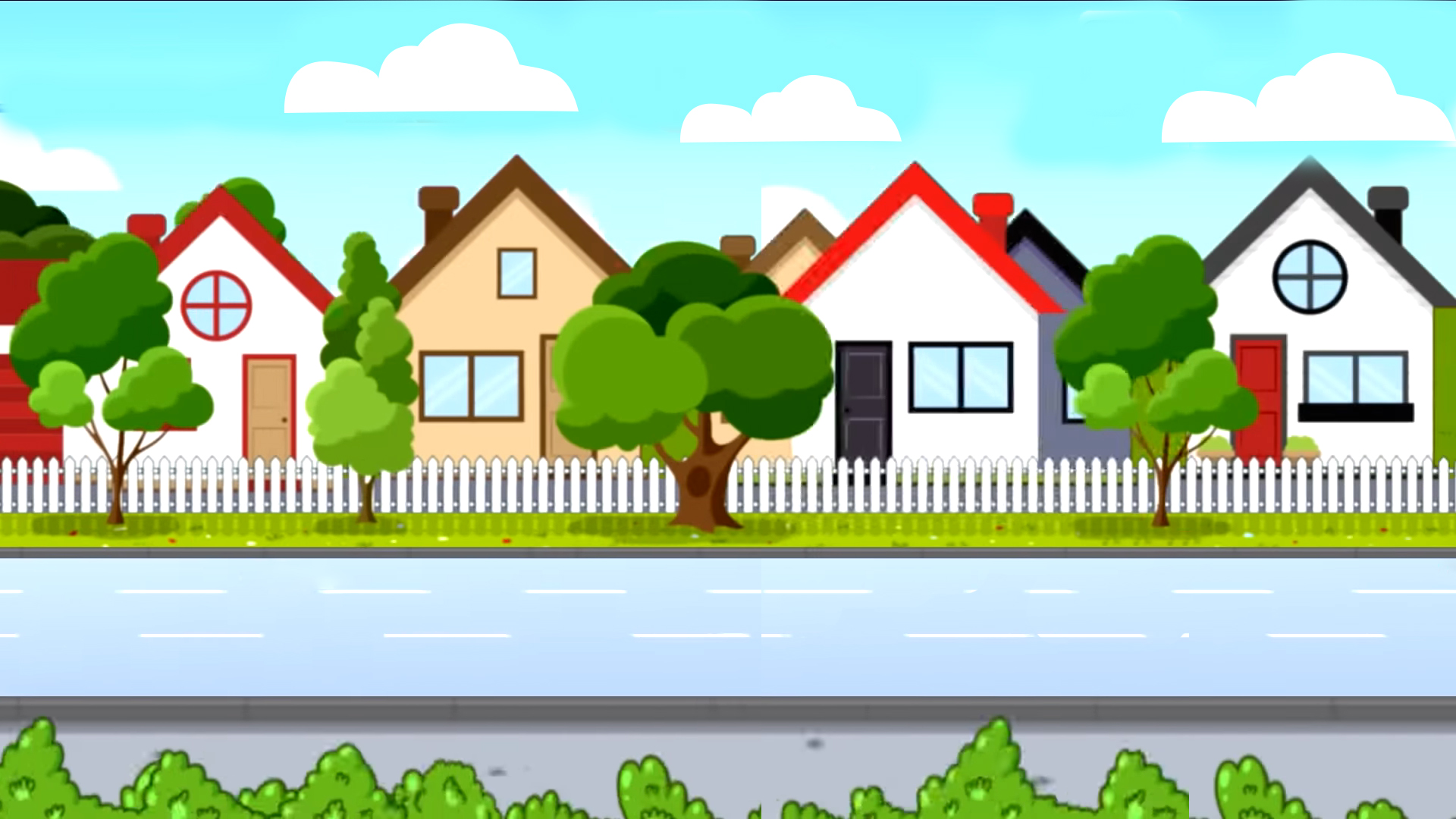 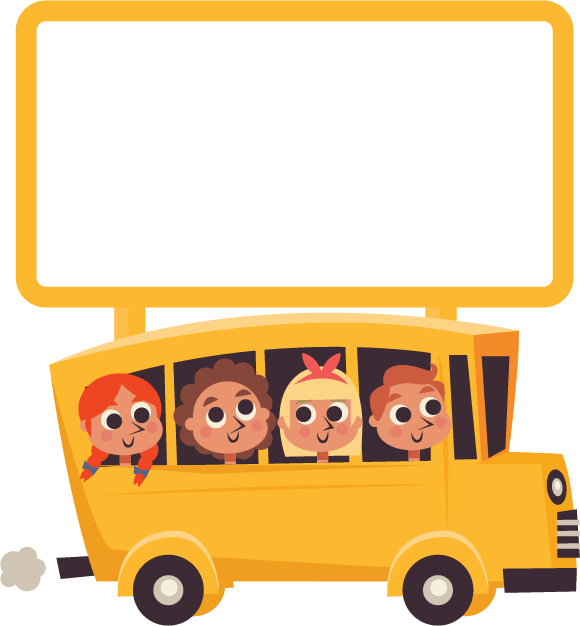 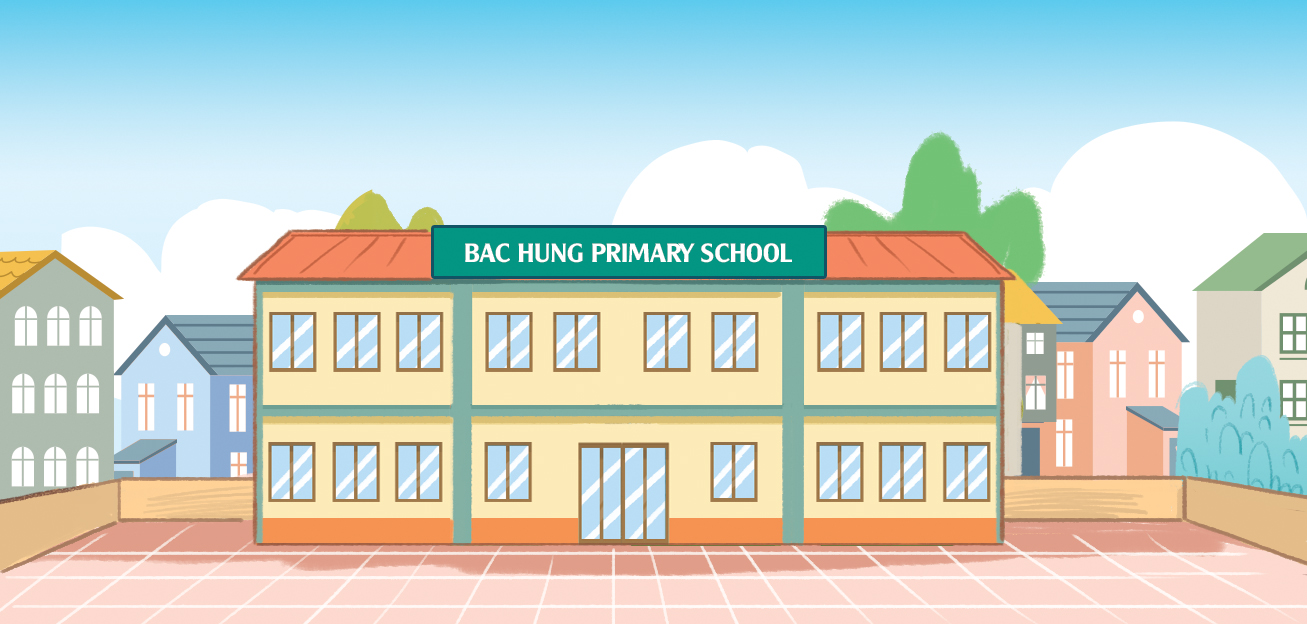 Where ___ your school?
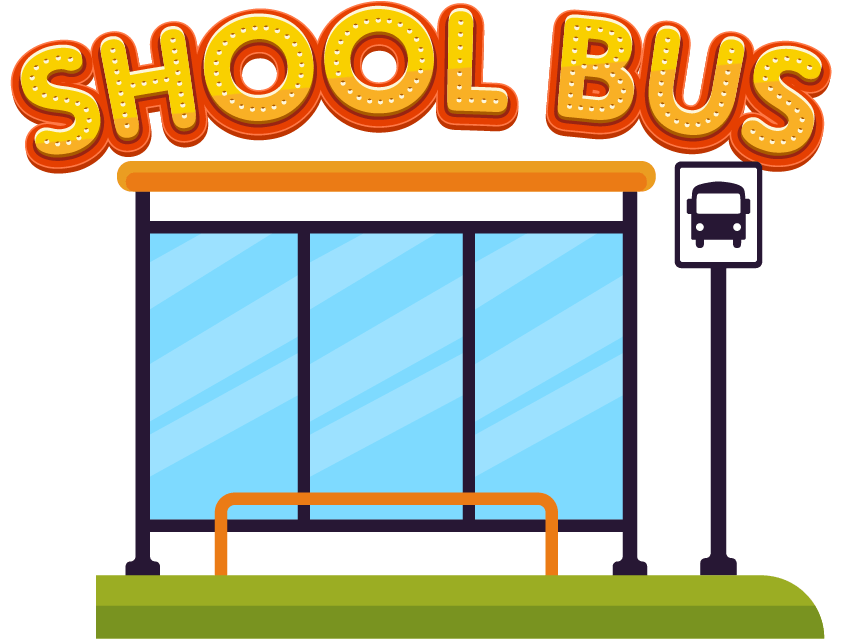 is
Next
Check
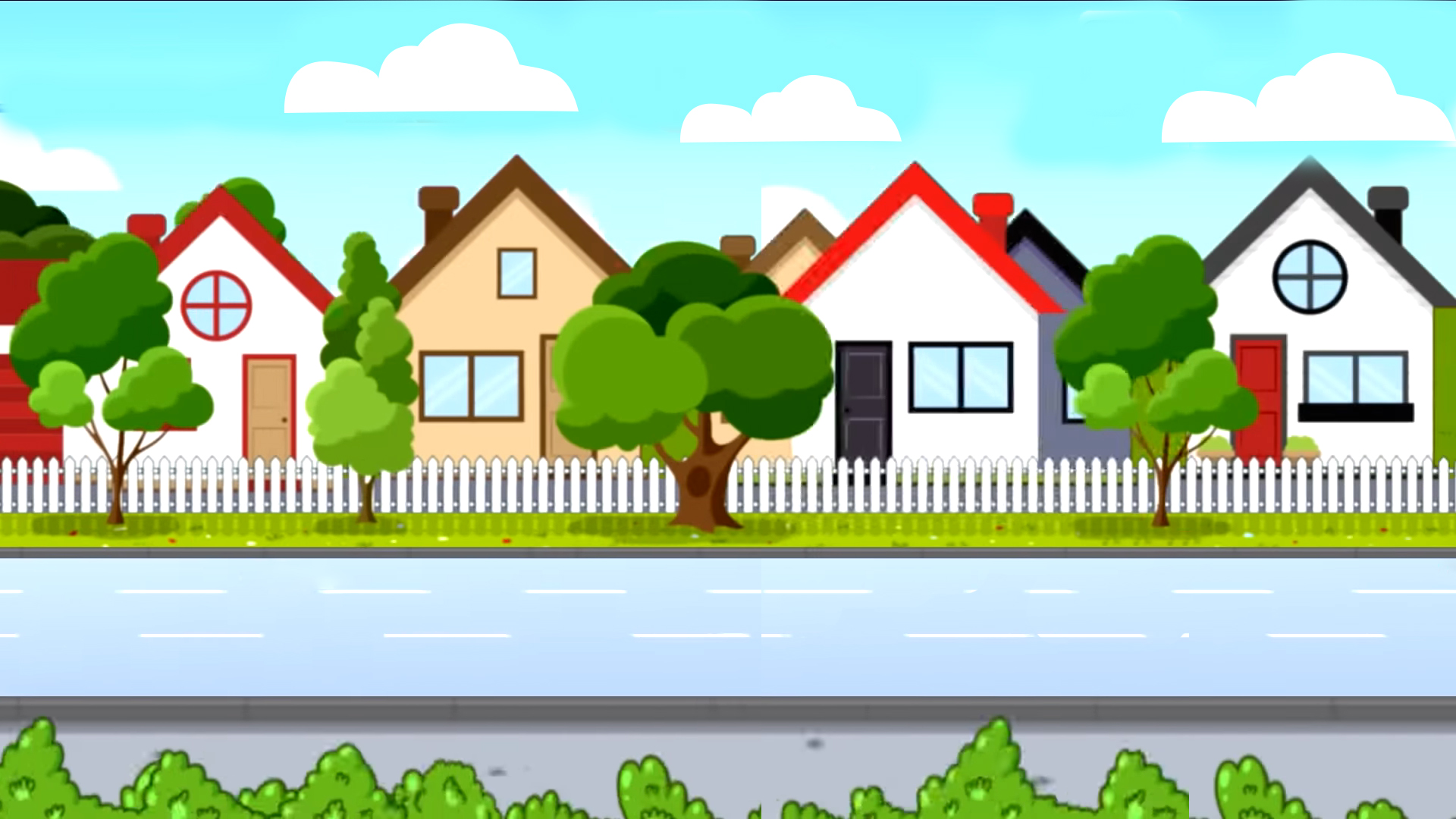 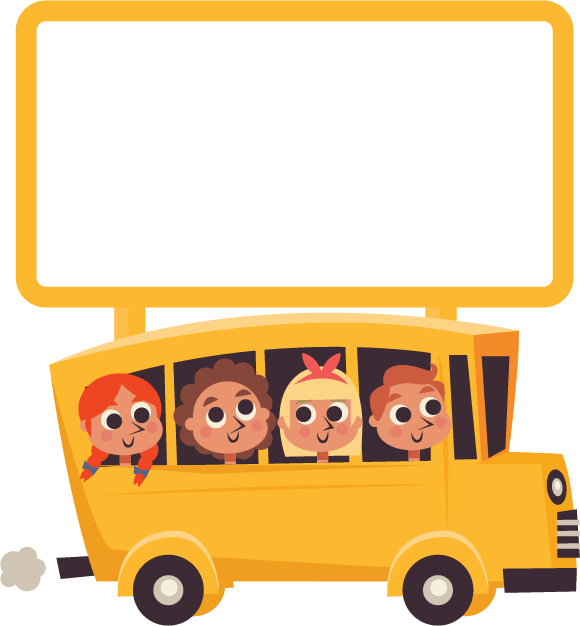 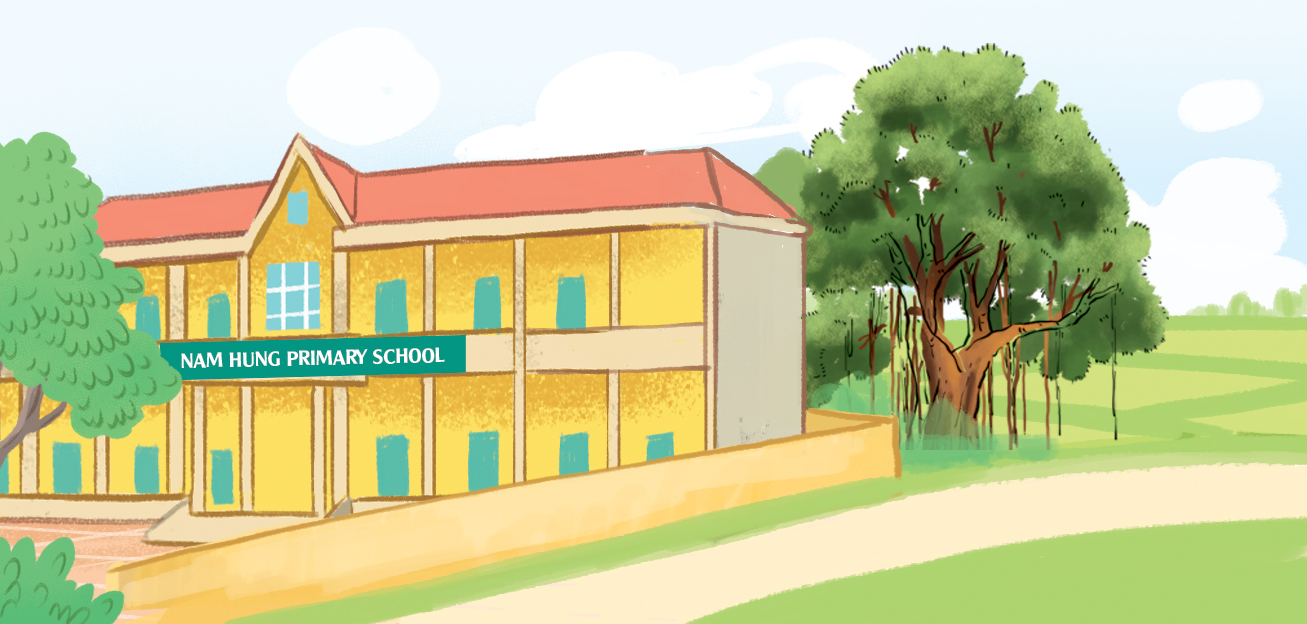 _____ your school?
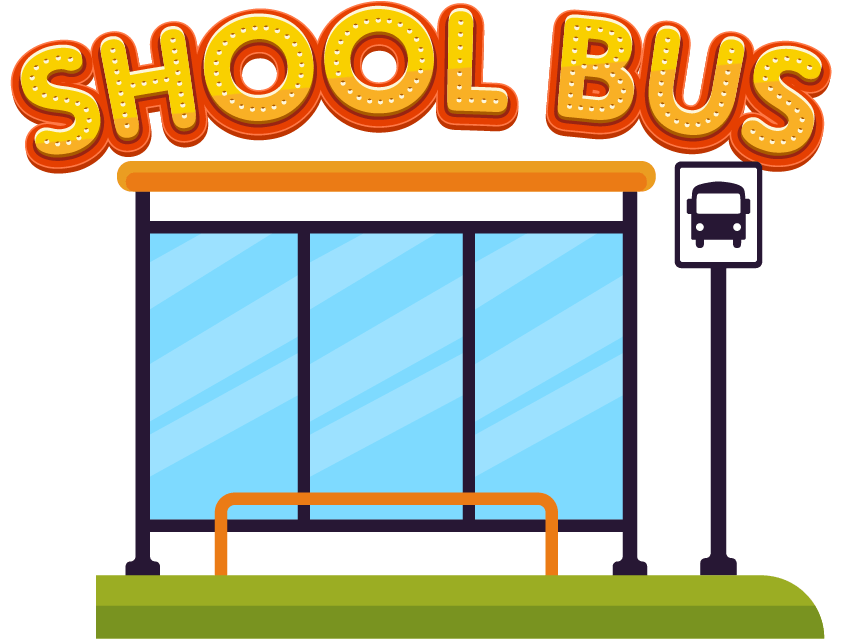 Where’s.
Next
Check
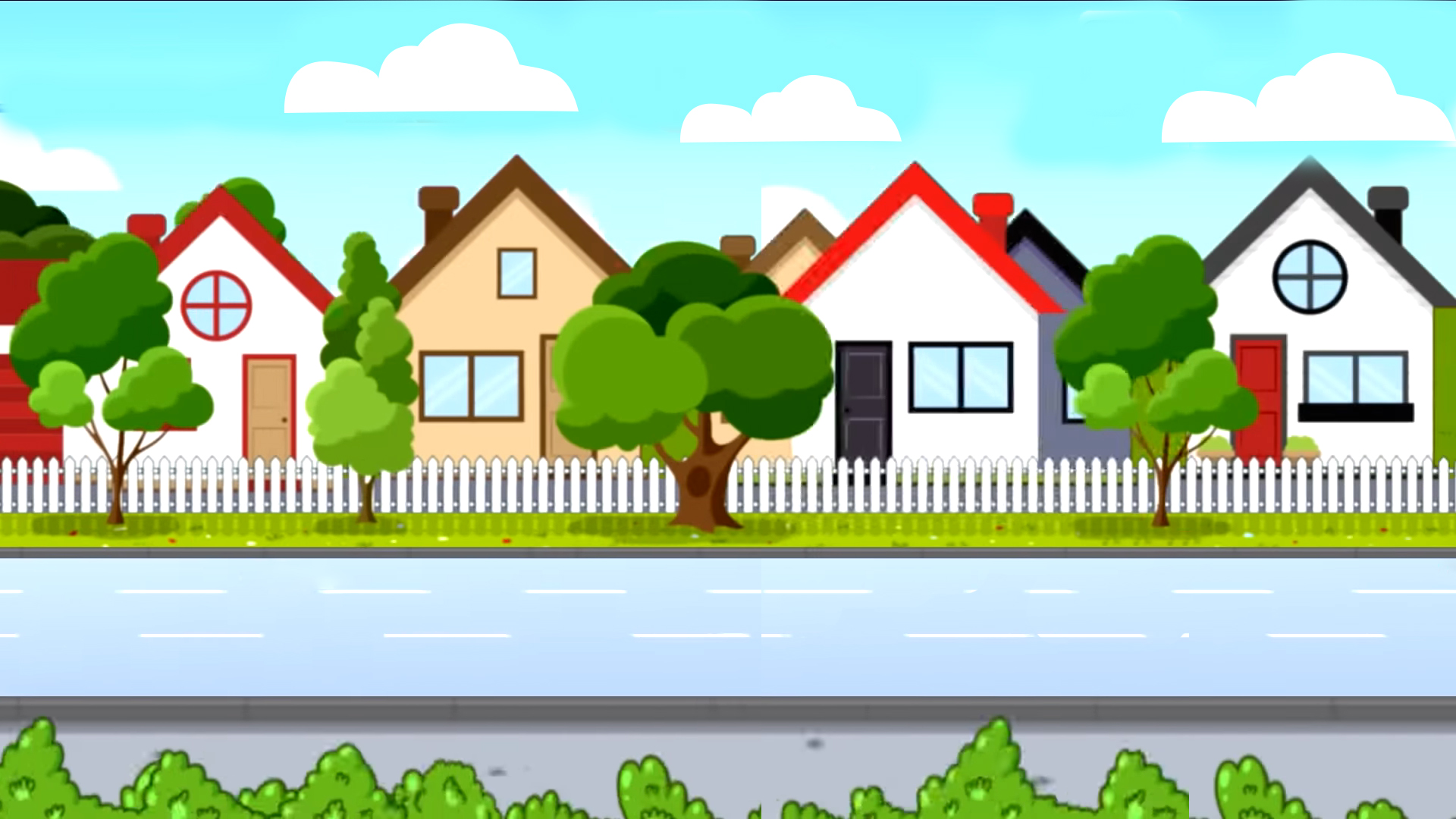 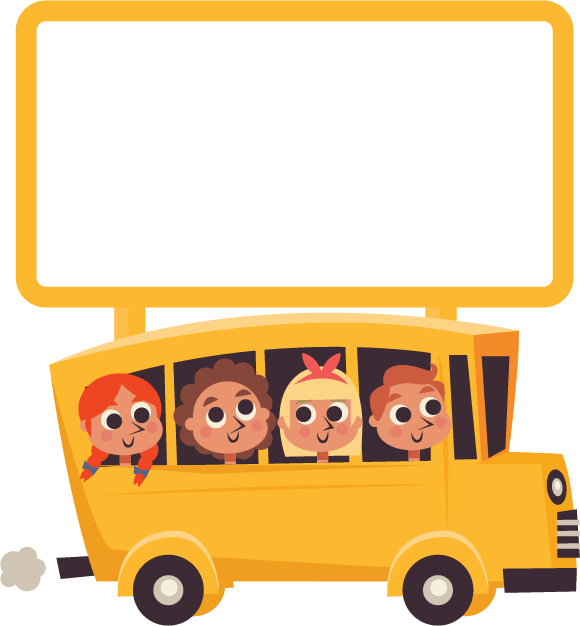 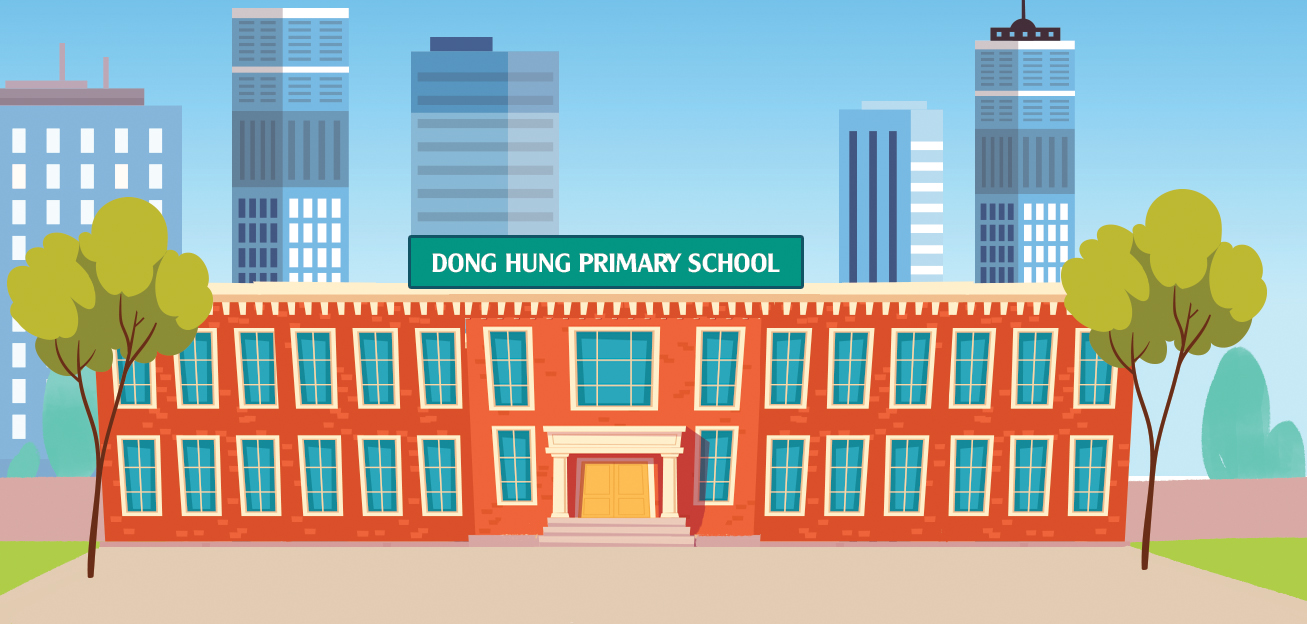 It’s ___ the city.
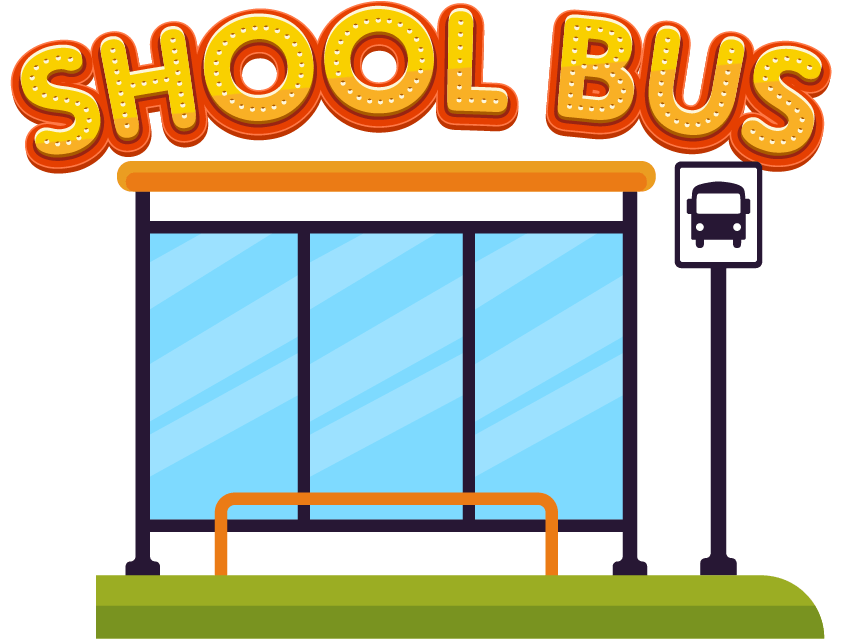 in
Next
Check
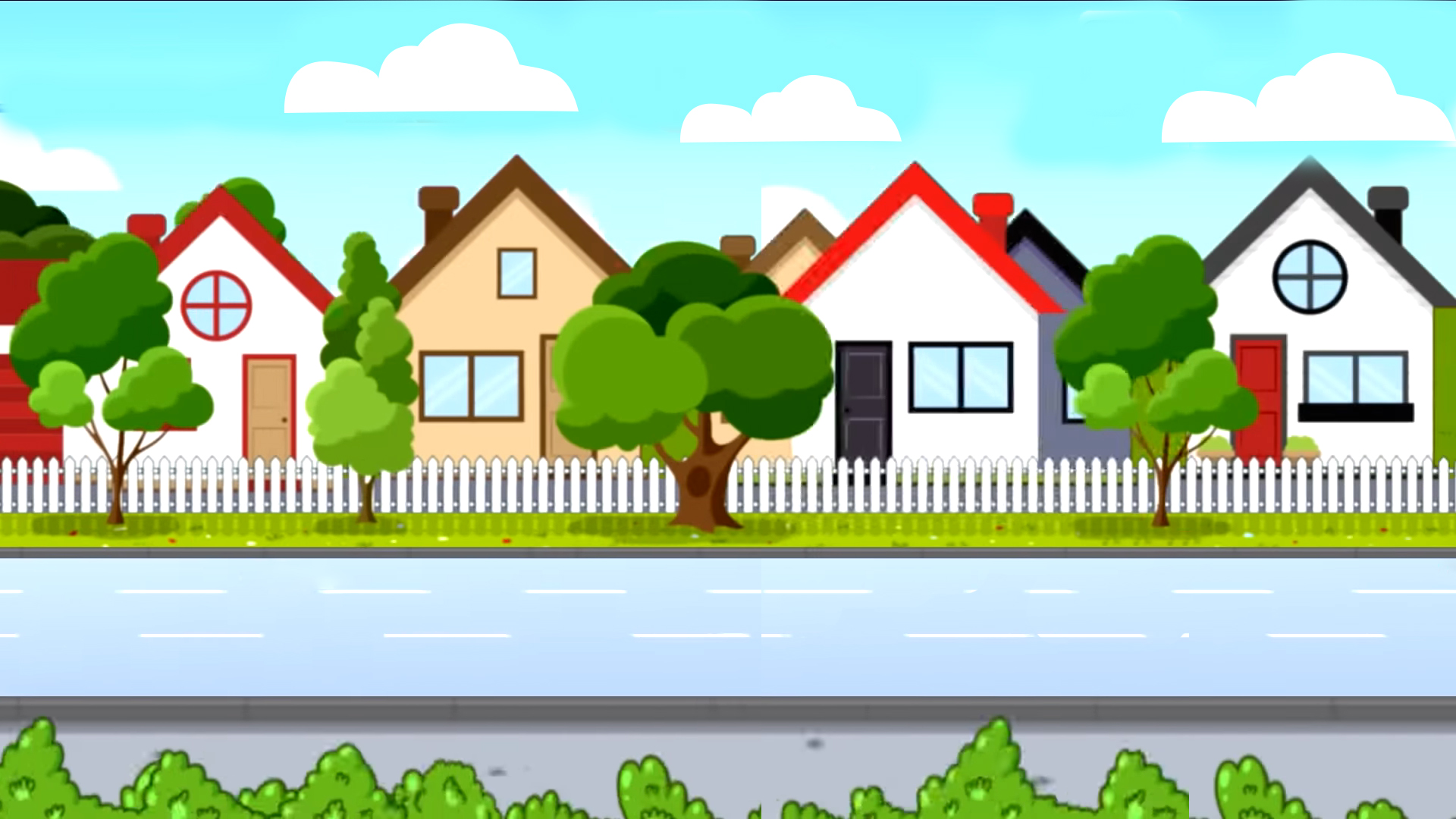 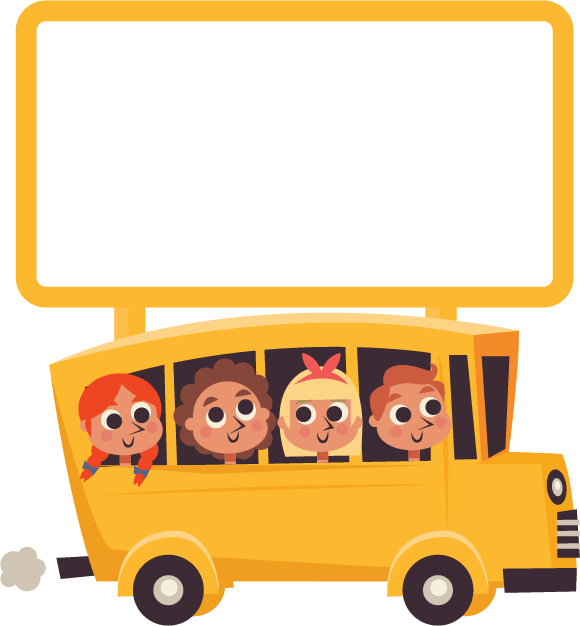 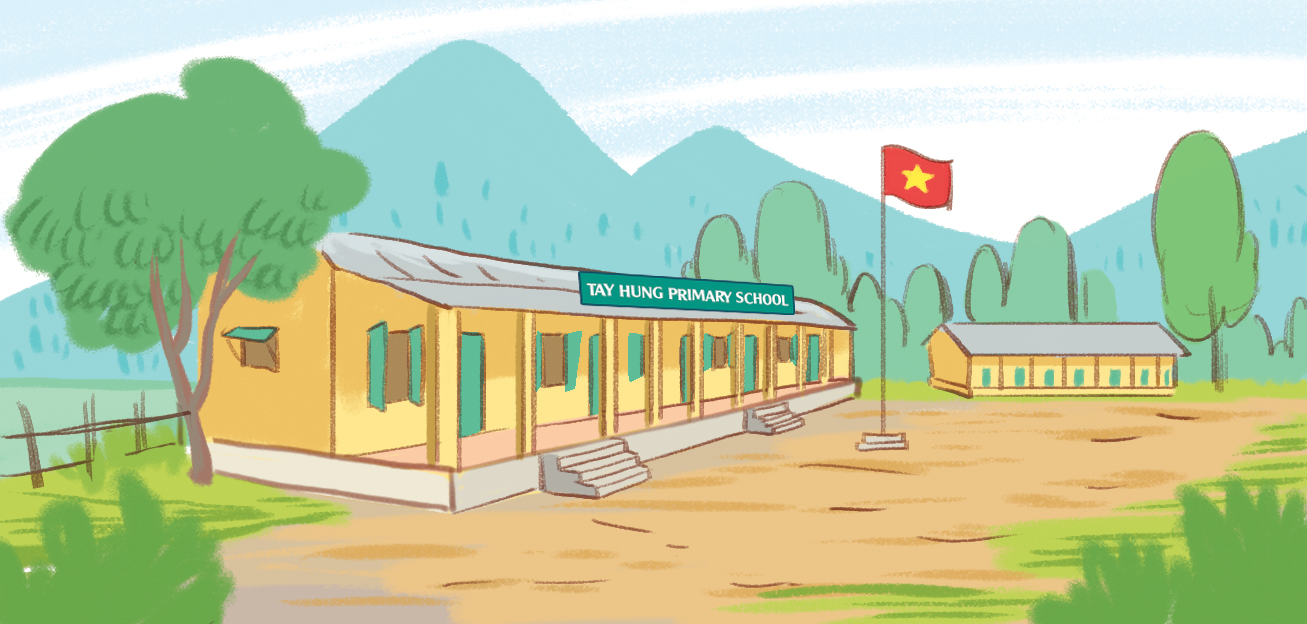 It’s in ___ mountains.
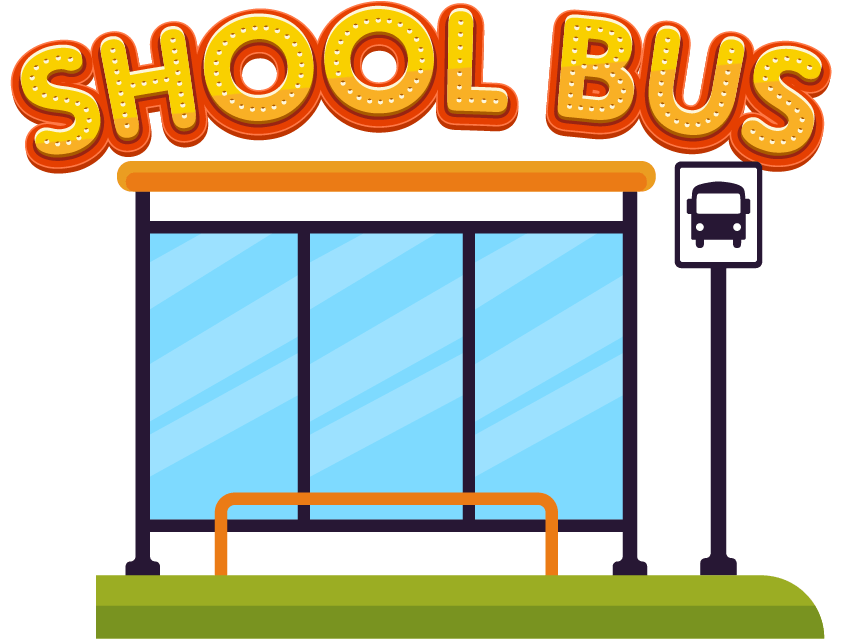 the
Next
Check
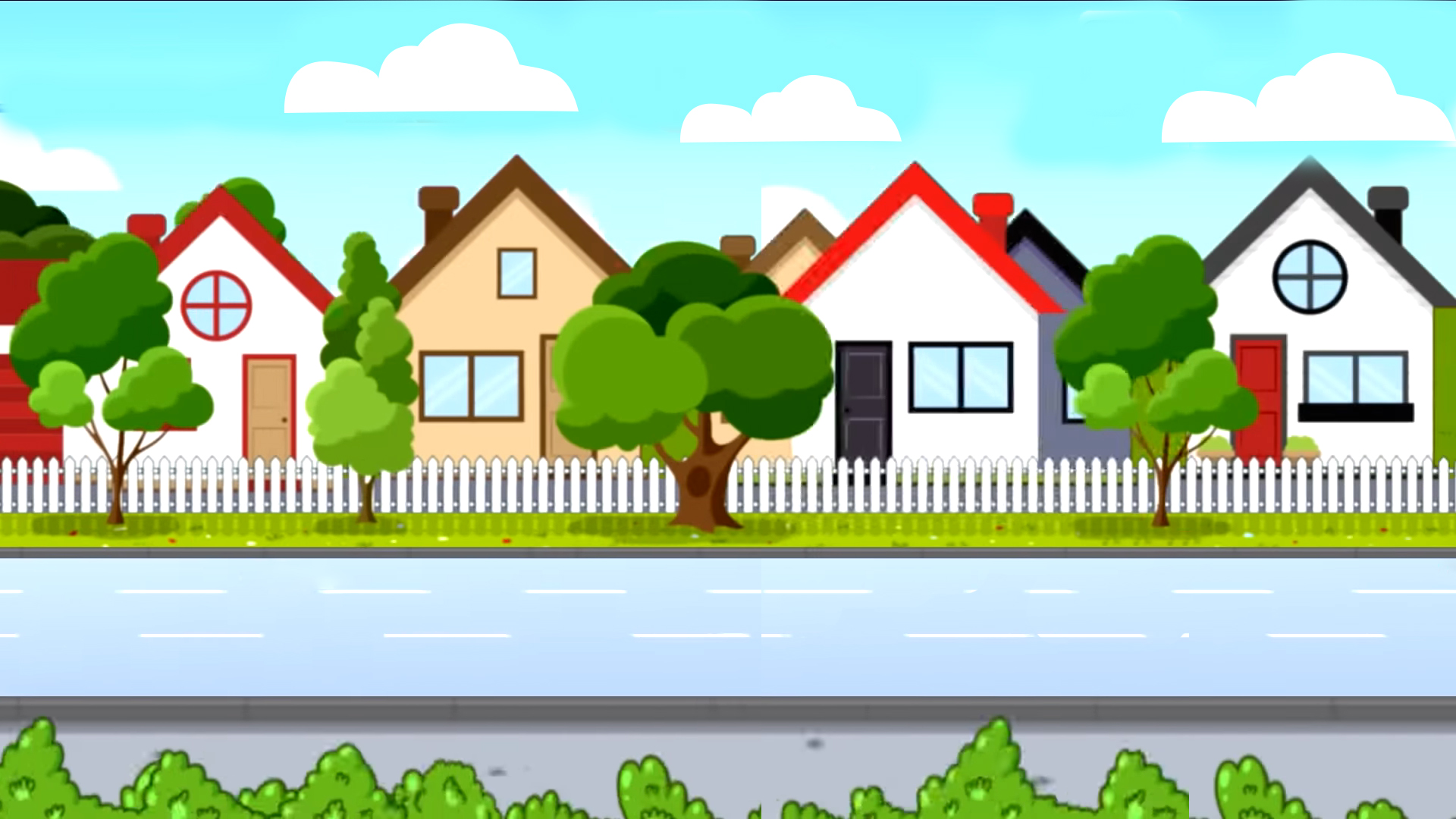 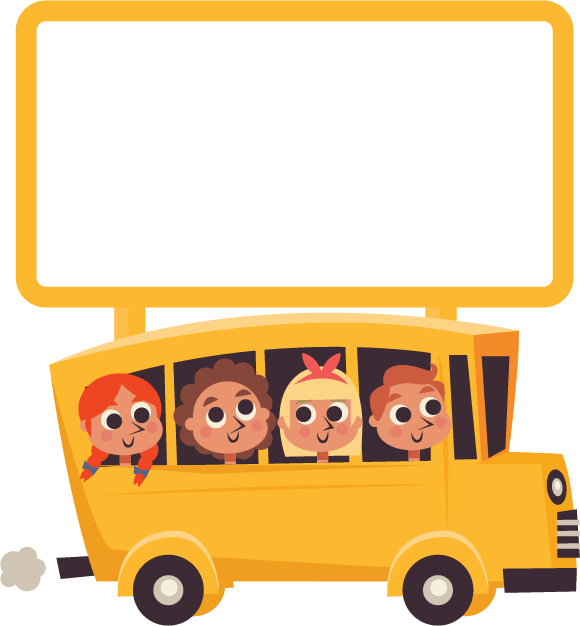 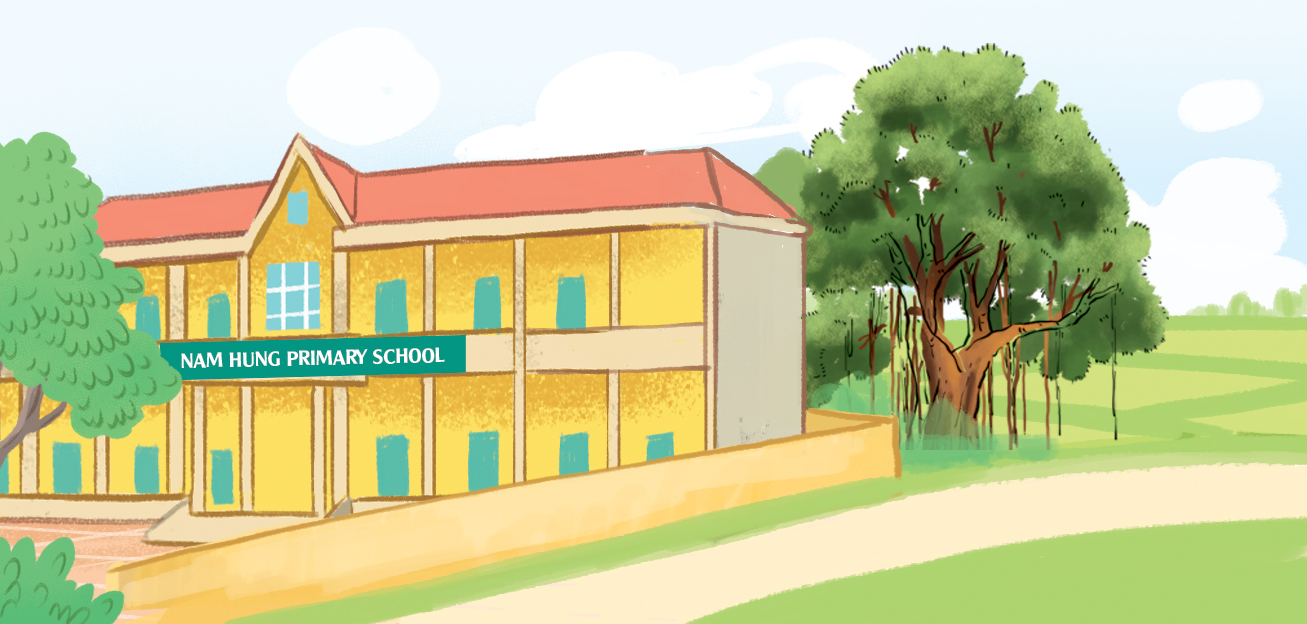 Where’s your school?
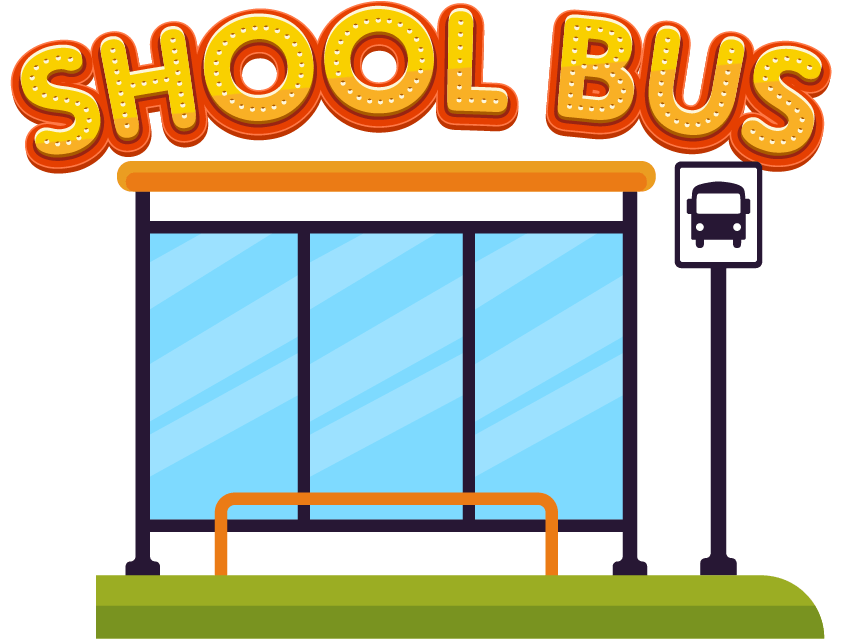 It’s in the village.
Next
Check
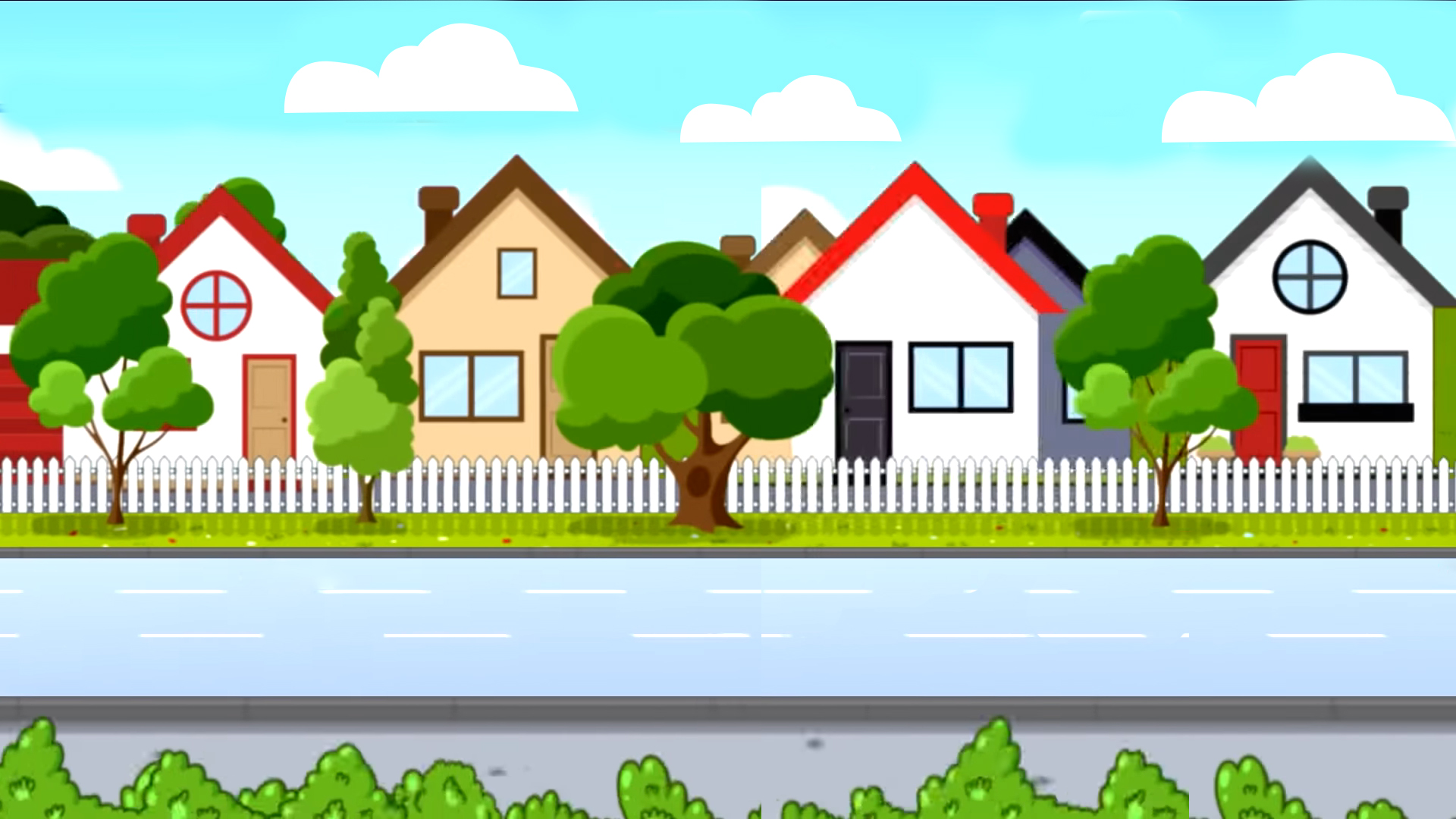 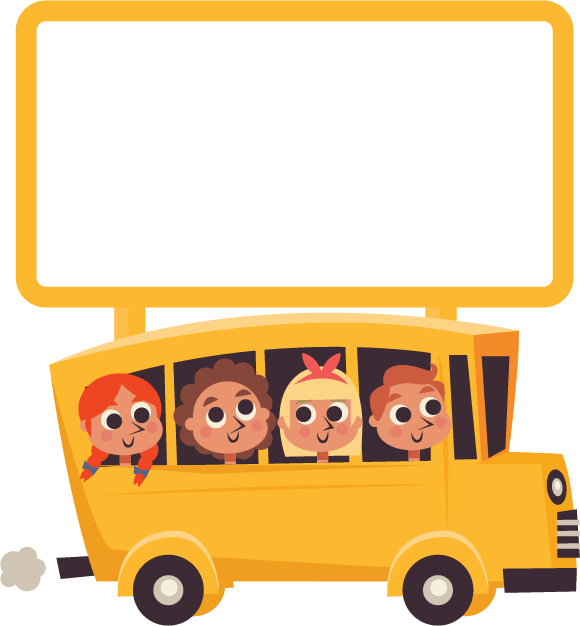 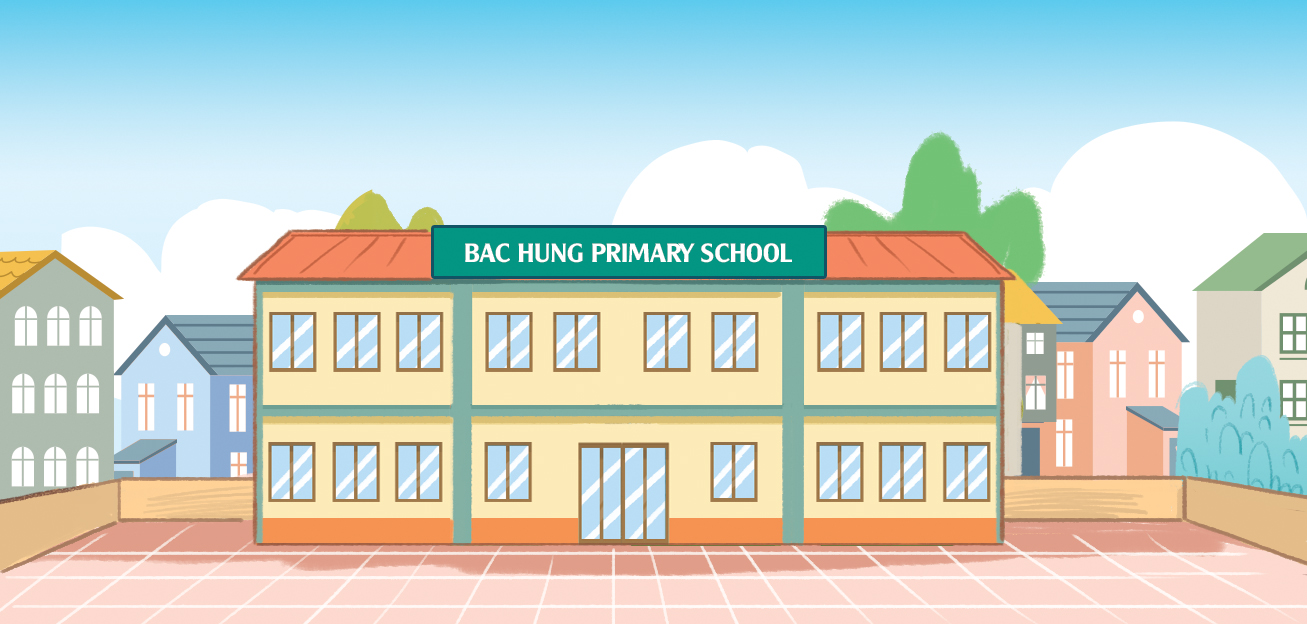 Where’s your school?
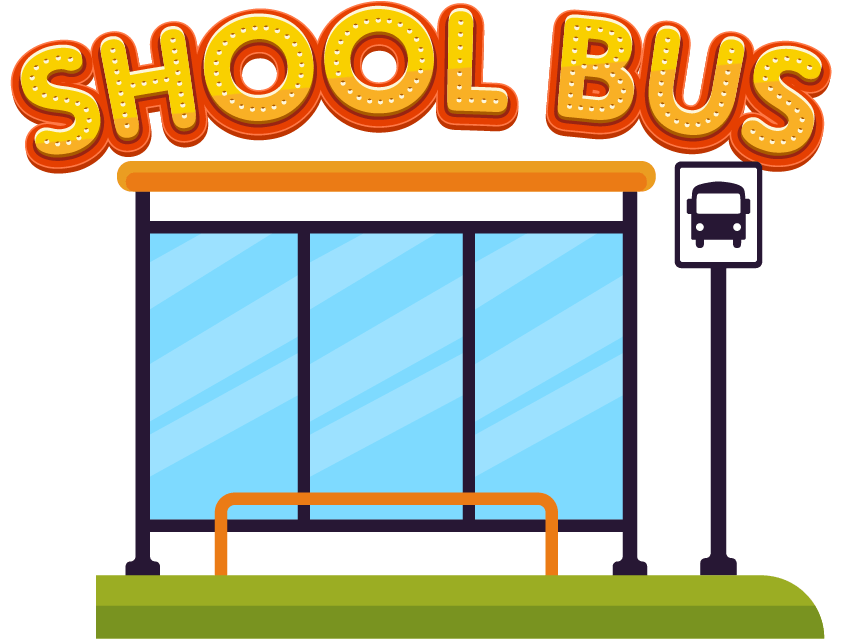 It’s in the town.
Next
Check
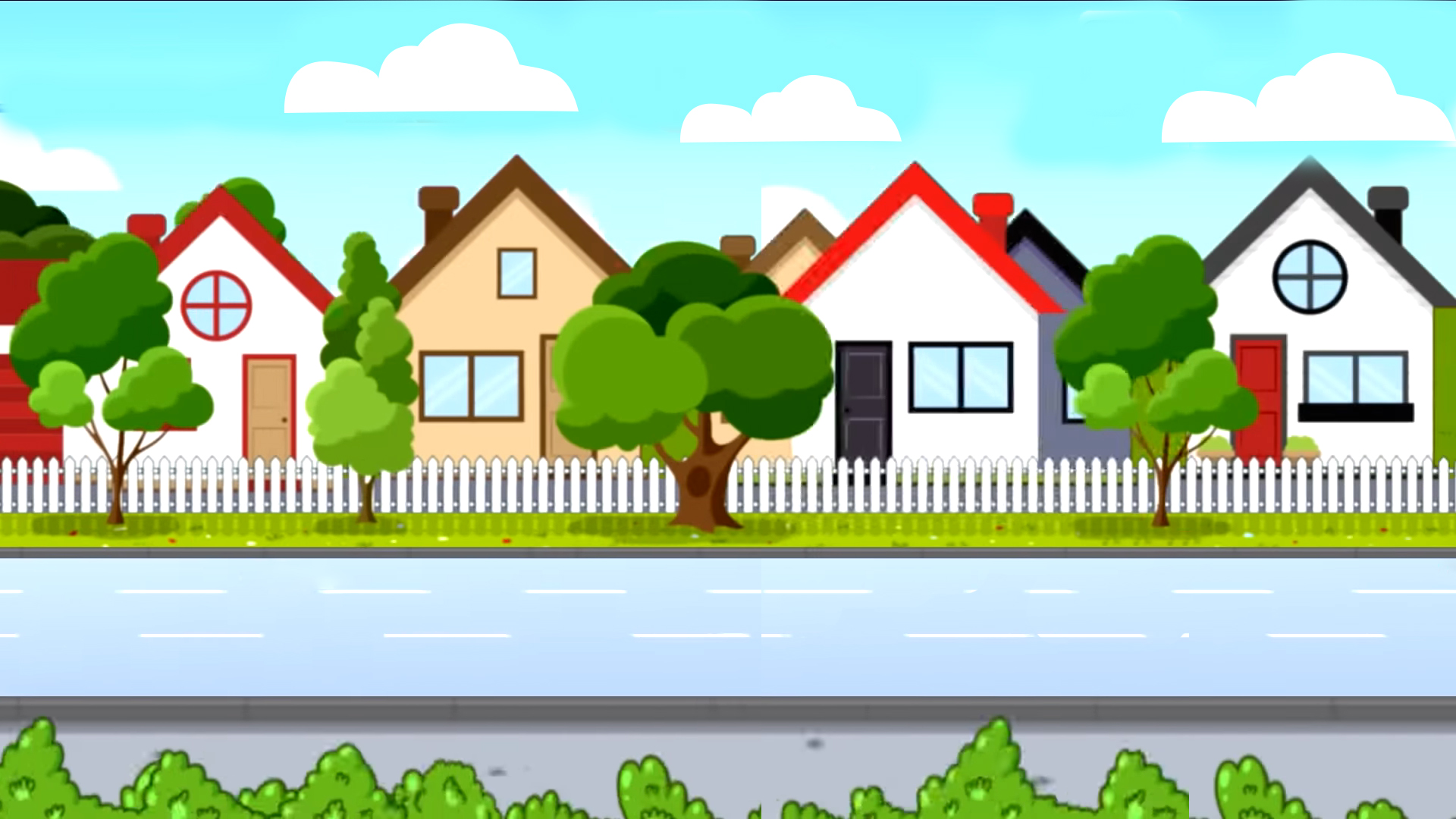 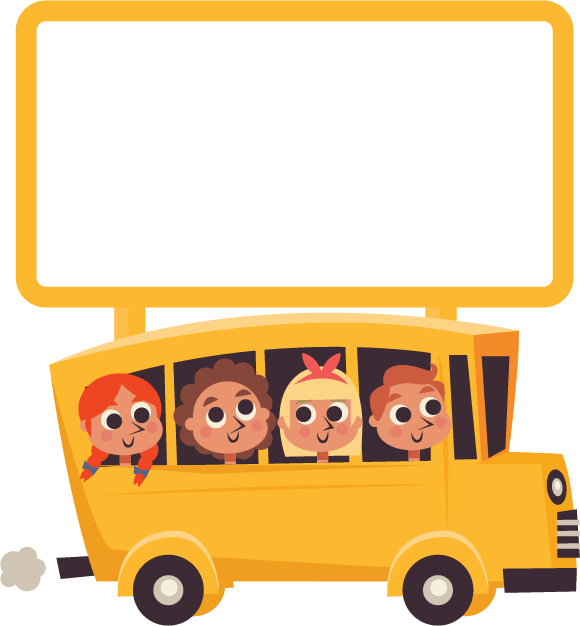 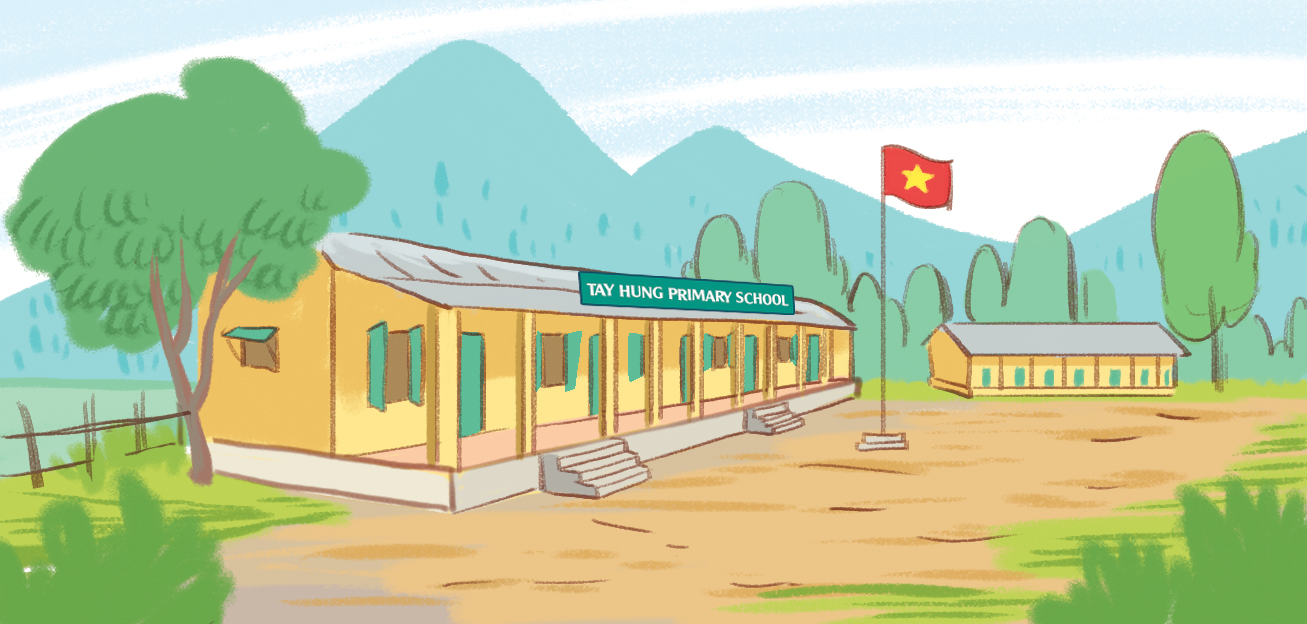 Where’s your school?
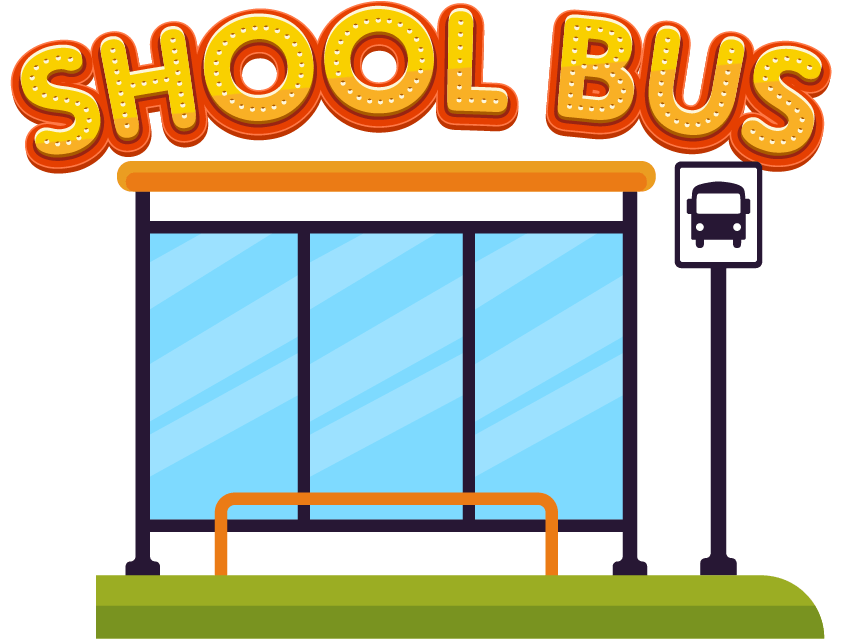 It’s in the mountains.
Next
Check
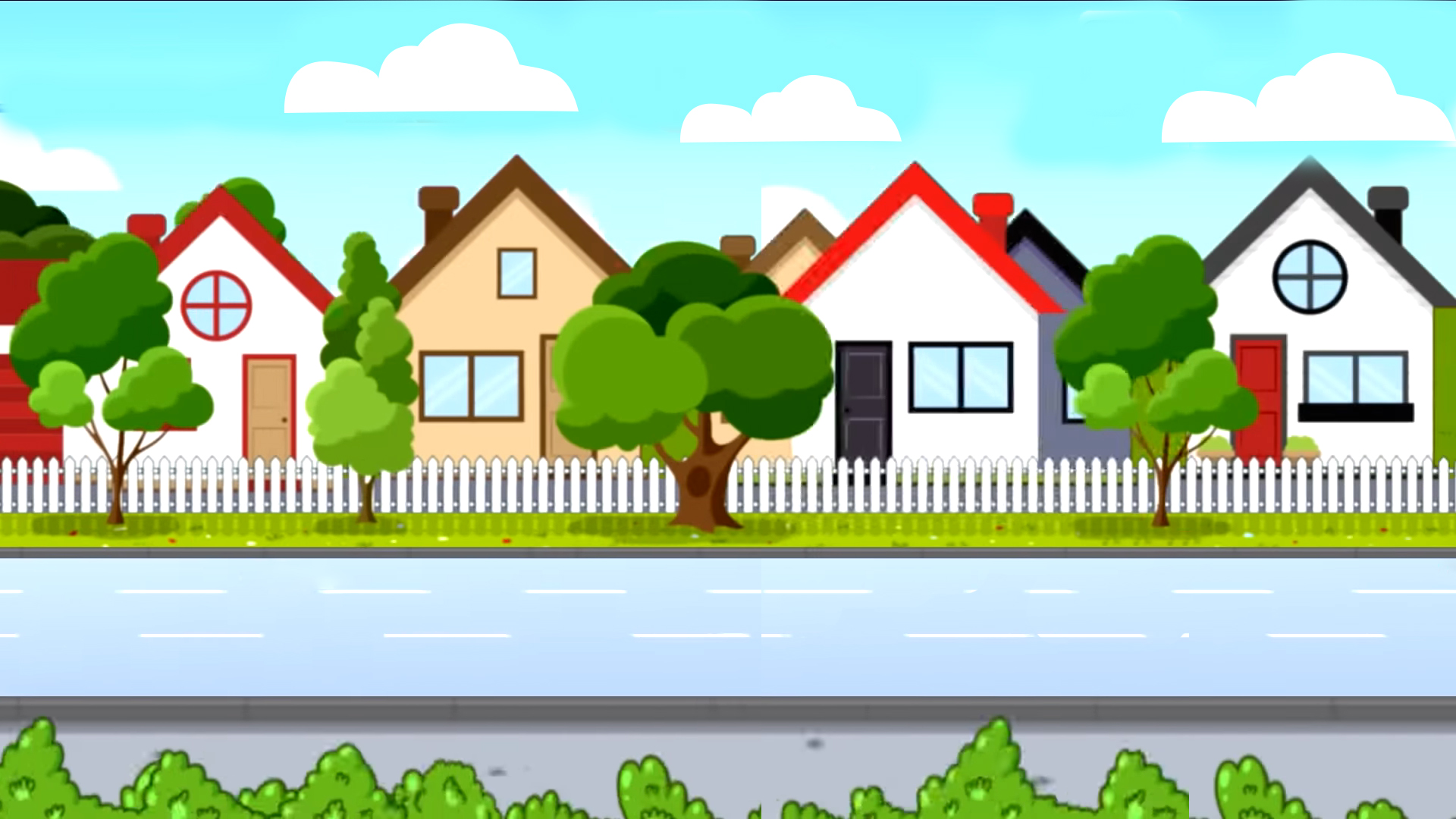 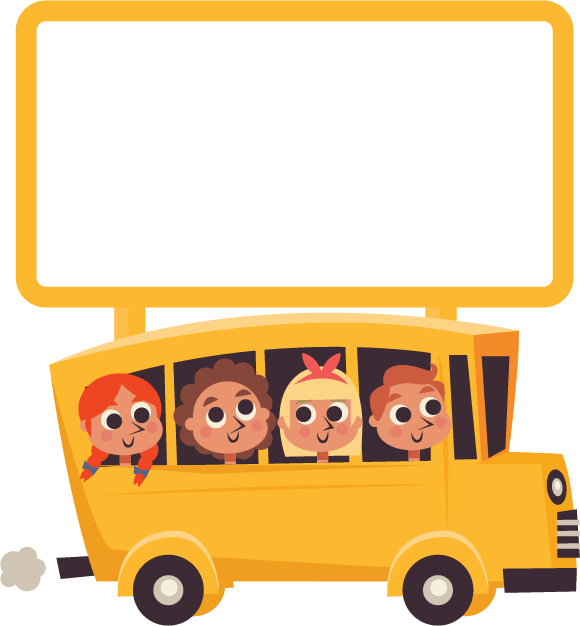 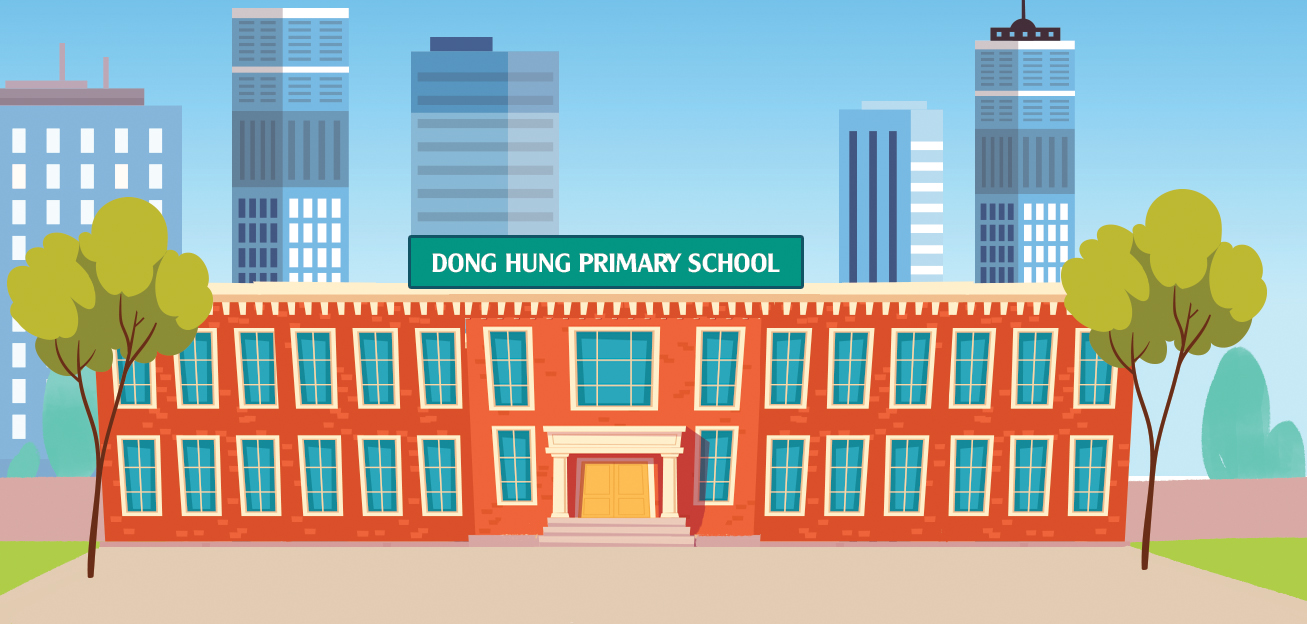 Where’s your school?
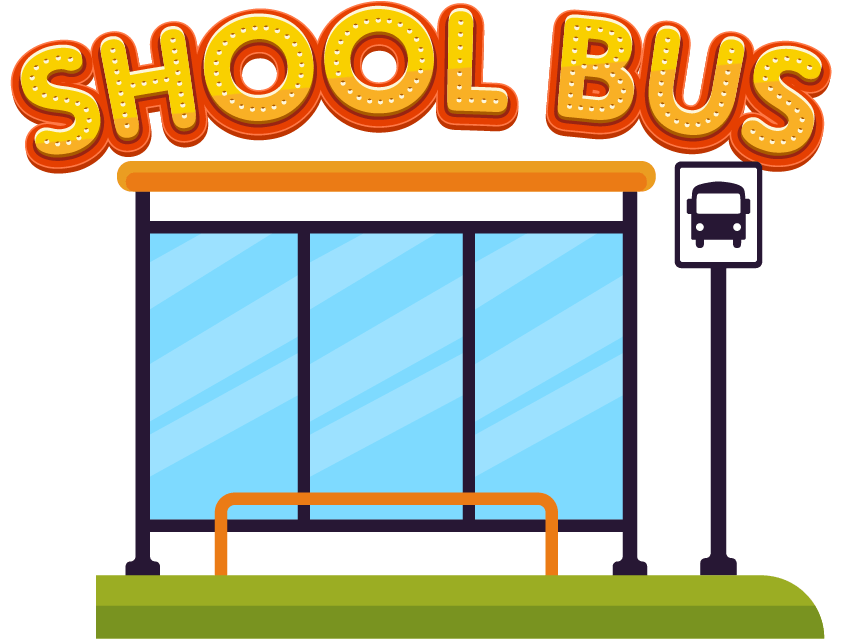 It’s in the city.
Next
Check
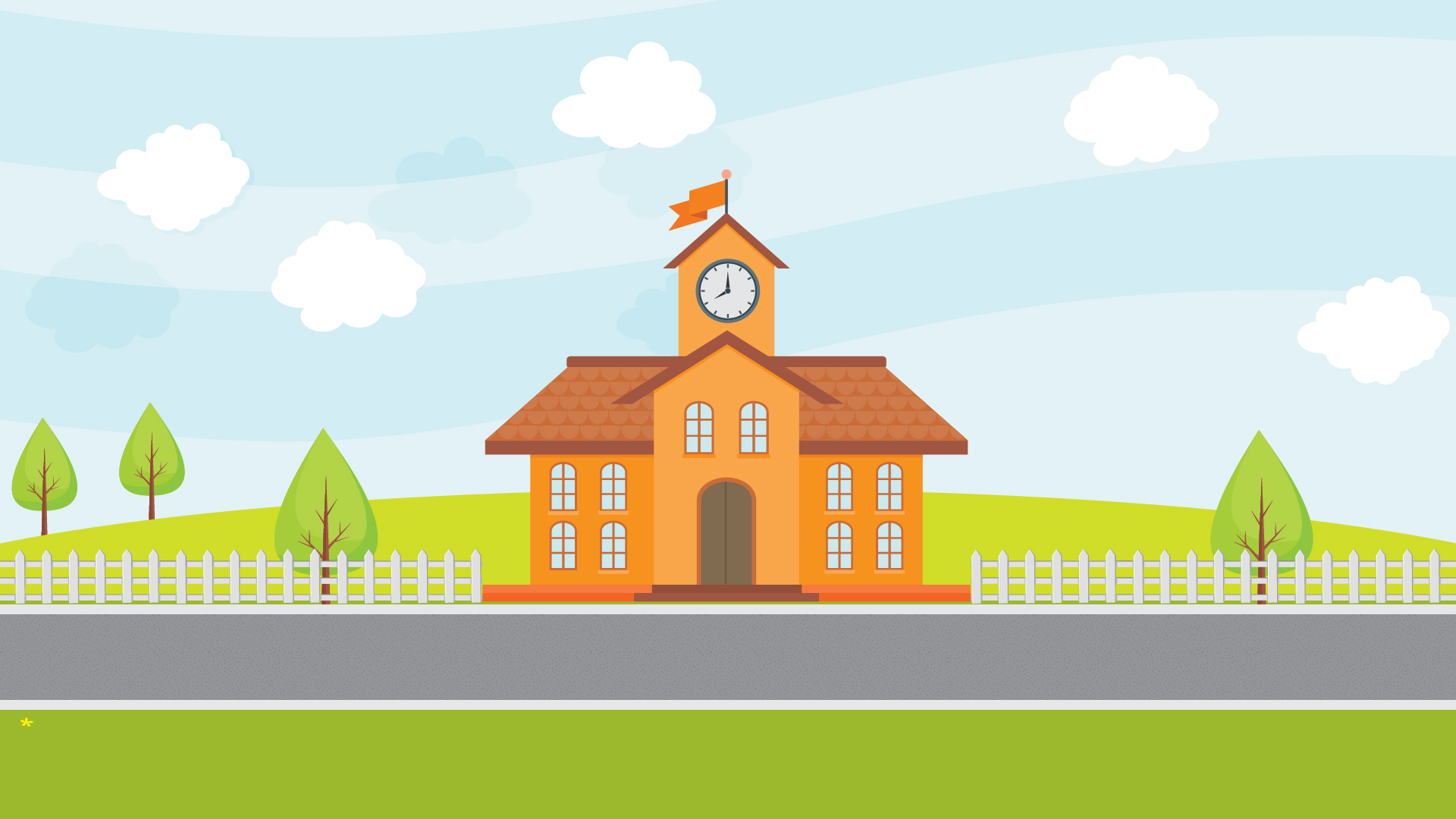 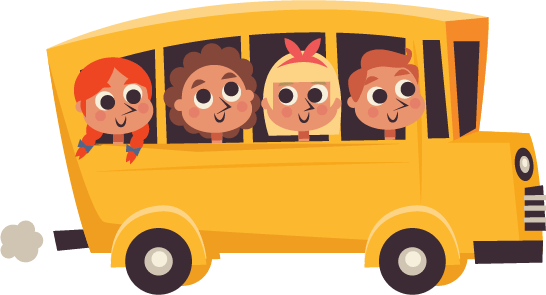 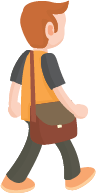 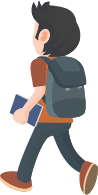 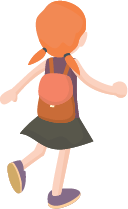 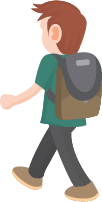 End
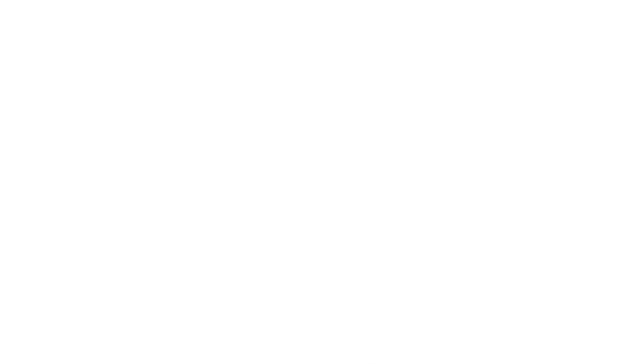 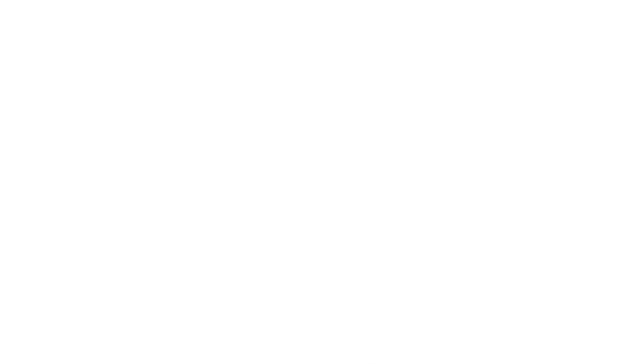 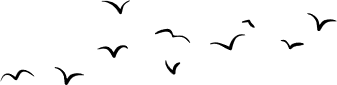 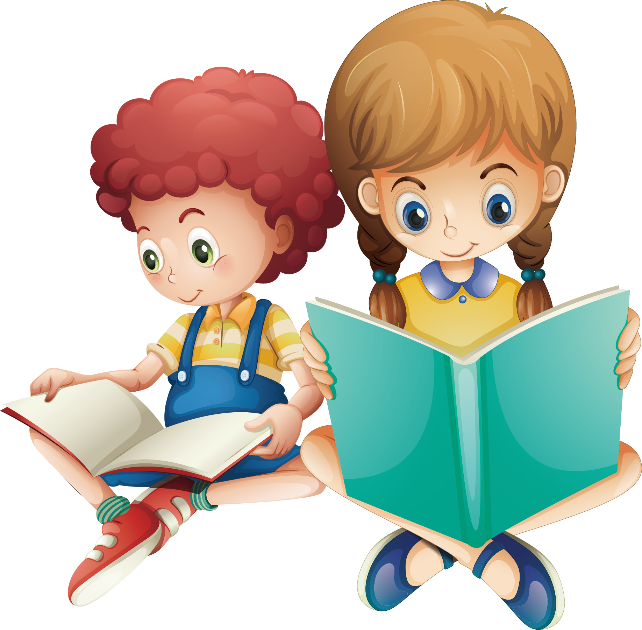 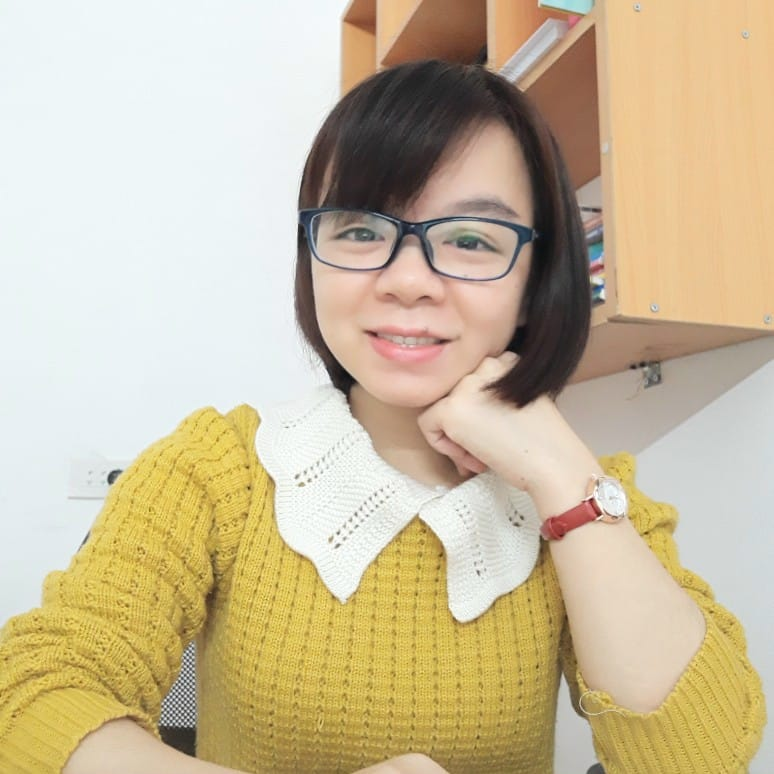 MsPham 
0936082789
Review
Where’s your school?
MsPham 
0936082789
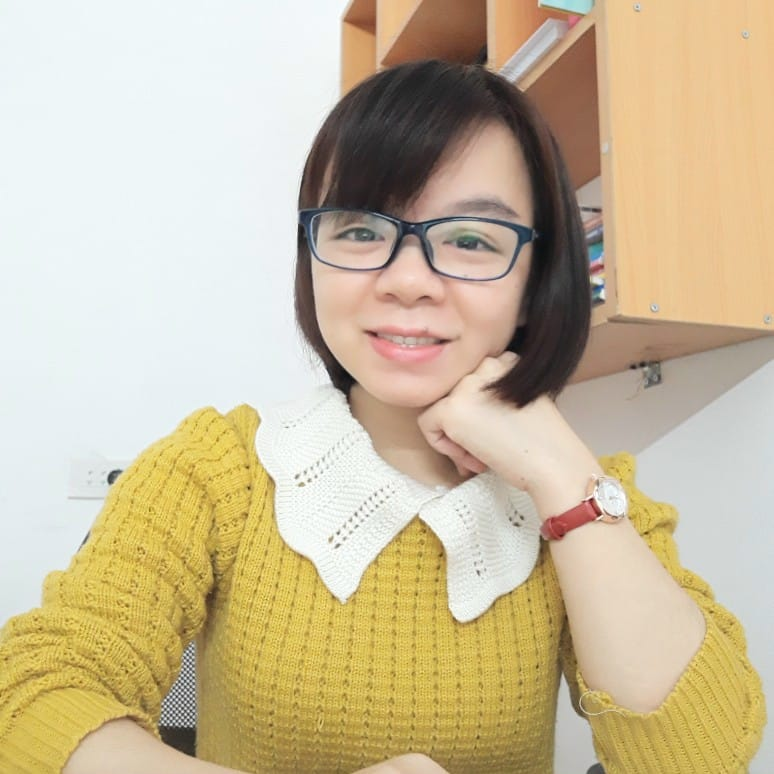 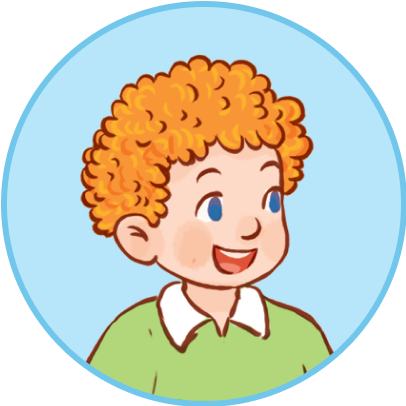 It’s in the ________.
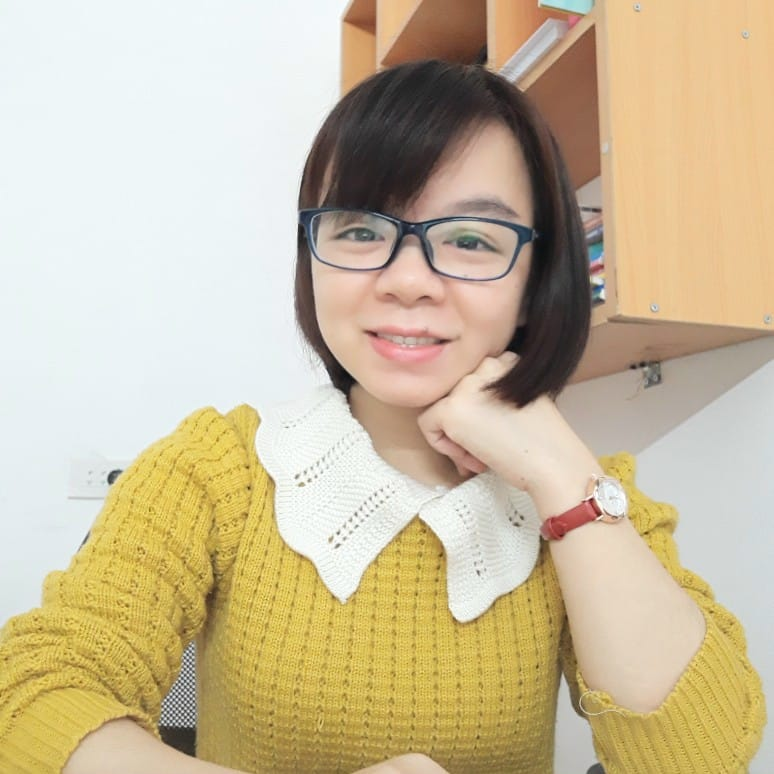 MsPham 
0936082789
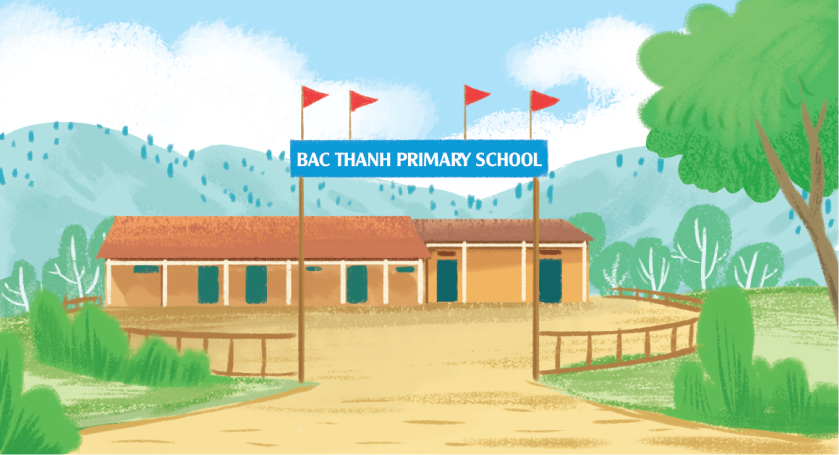 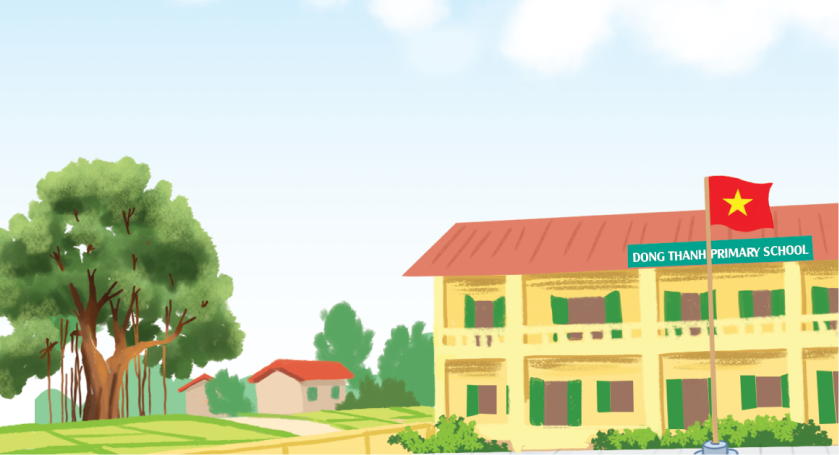 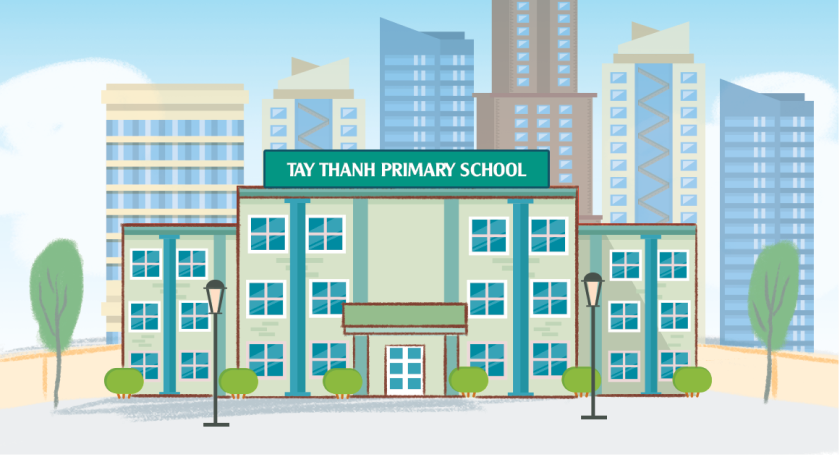 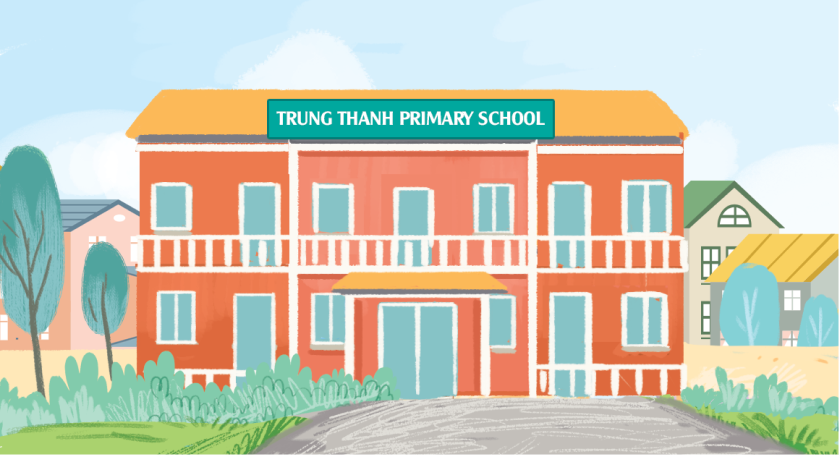 city
town
village
mountains
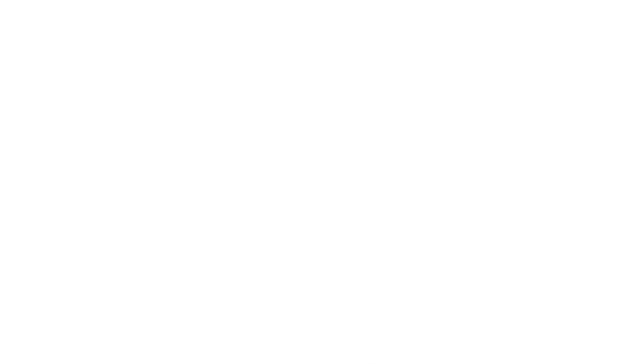 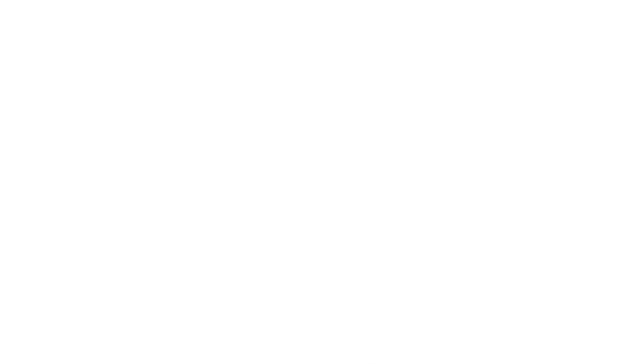 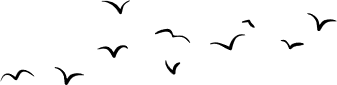 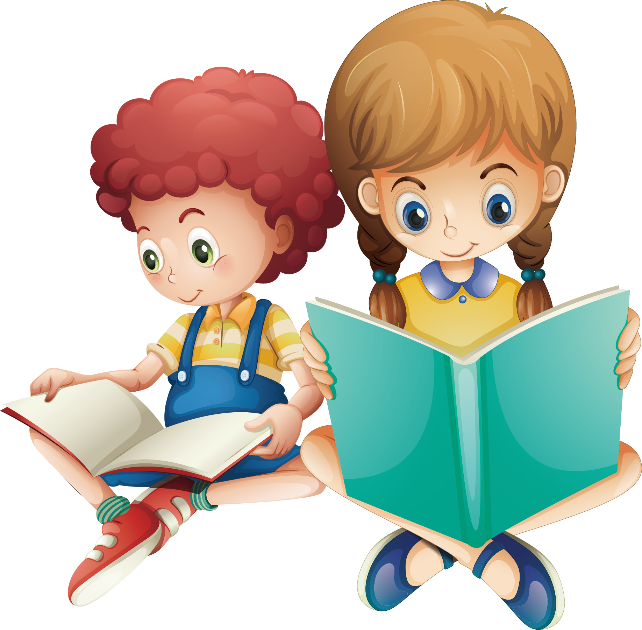 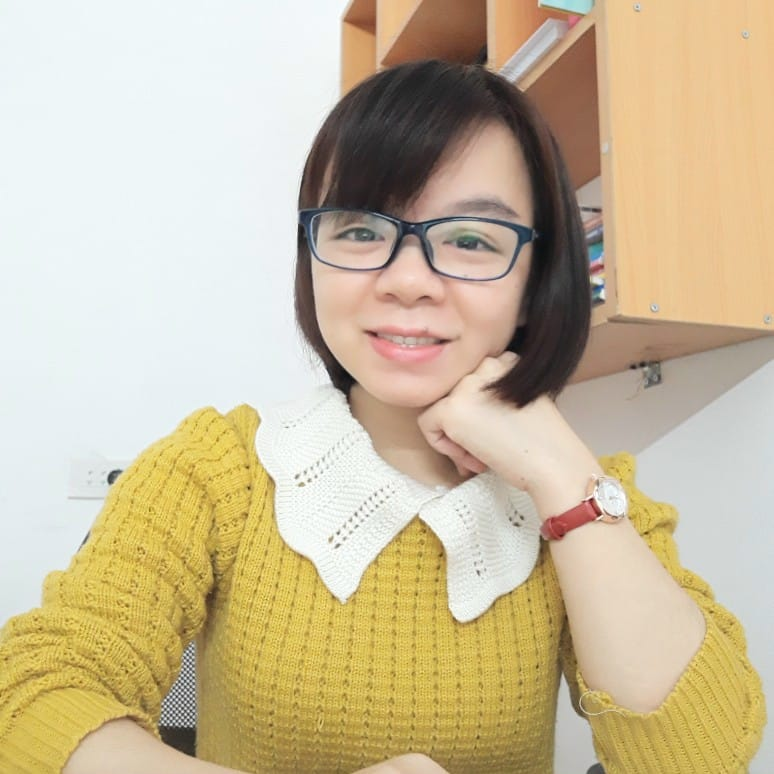 MsPham 
0936082789
Practice
4
Listen and number.
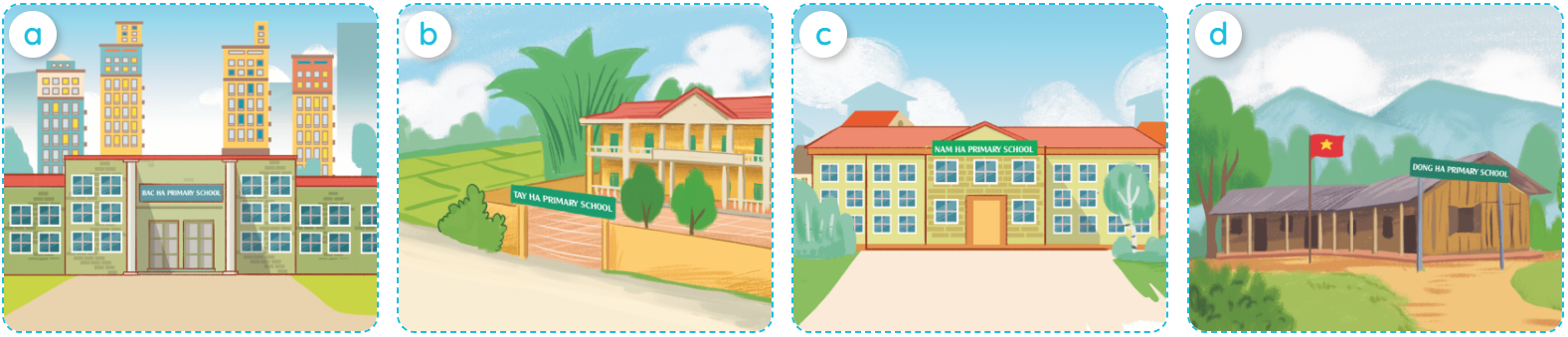 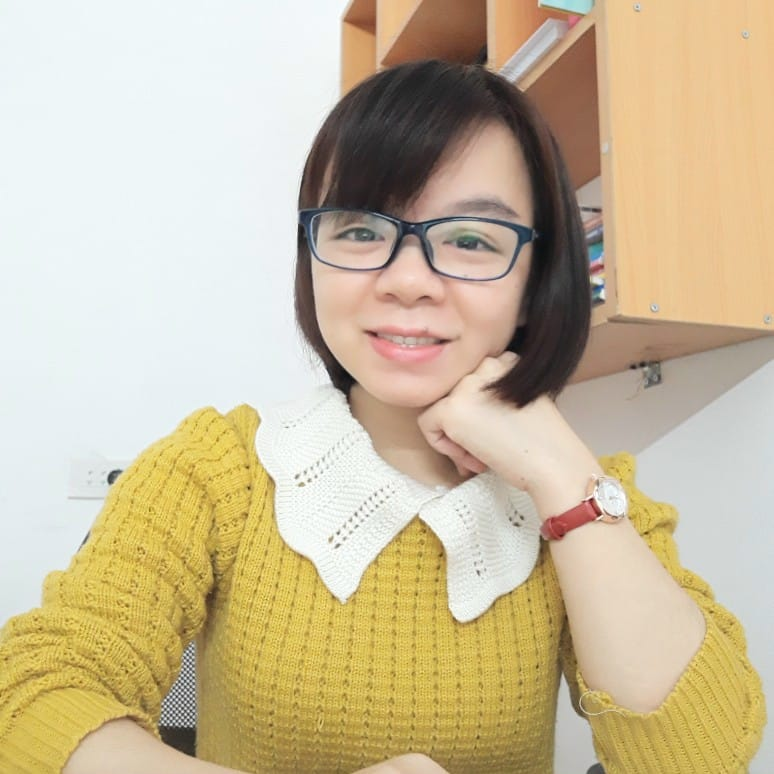 MsPham 
0936082789
MsPham 
0936082789
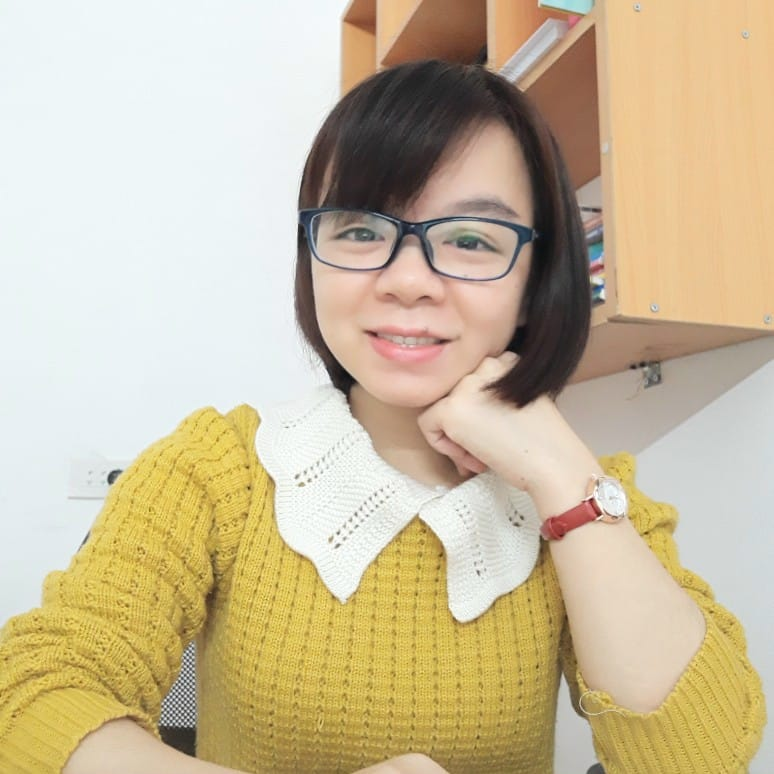 4
1
2
3
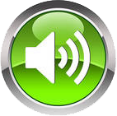 1
2
3
4
5
Look, complete and read.
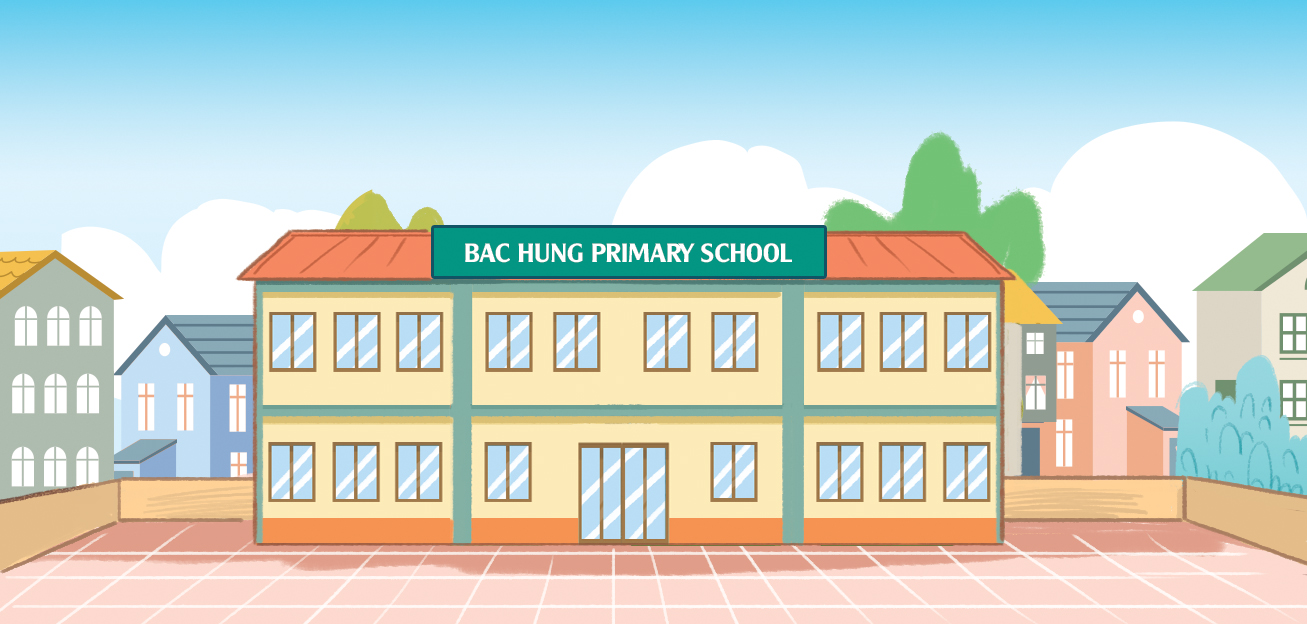 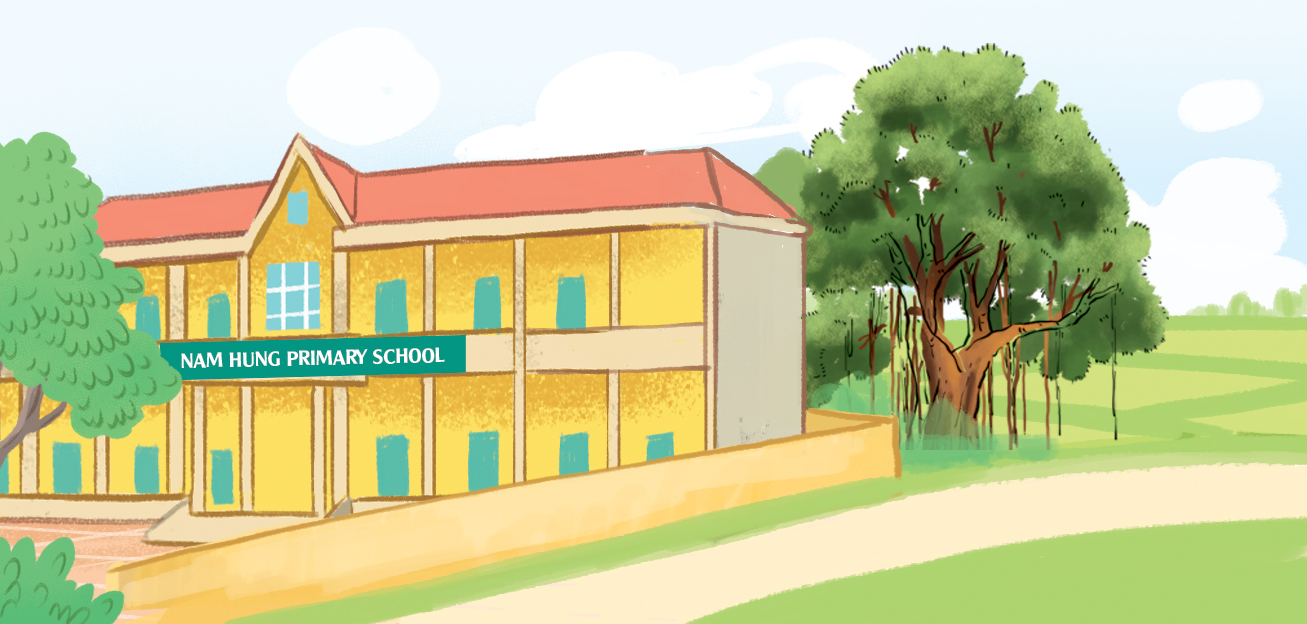 1
2
A: Where's your school? 
B: It’s ________________.
A: Where's your school? 
B: It's in the __________.
in the town
village
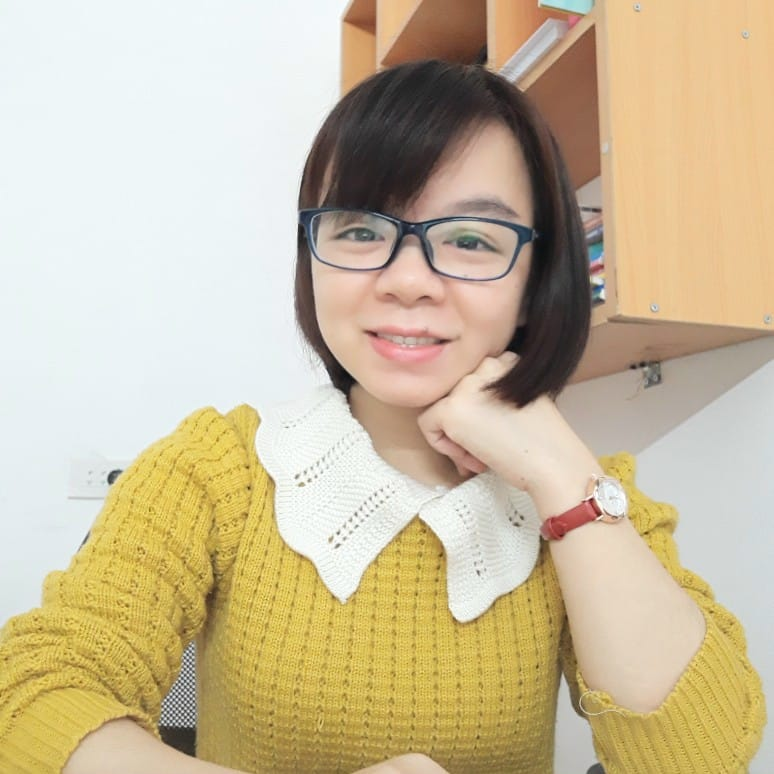 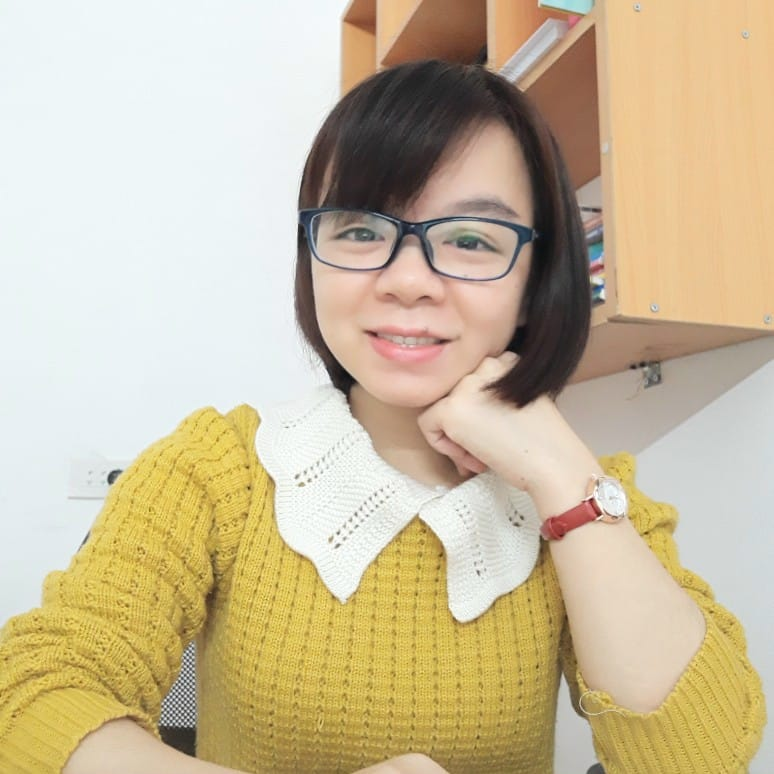 MsPham 
0936082789
MsPham 
0936082789
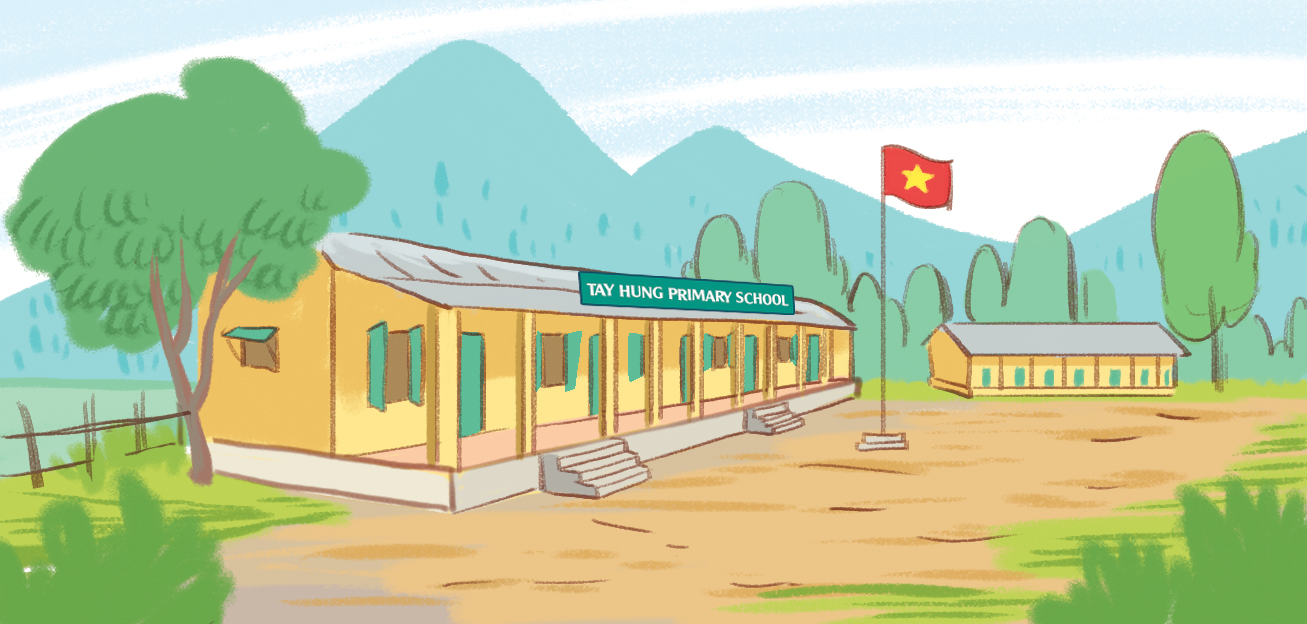 3
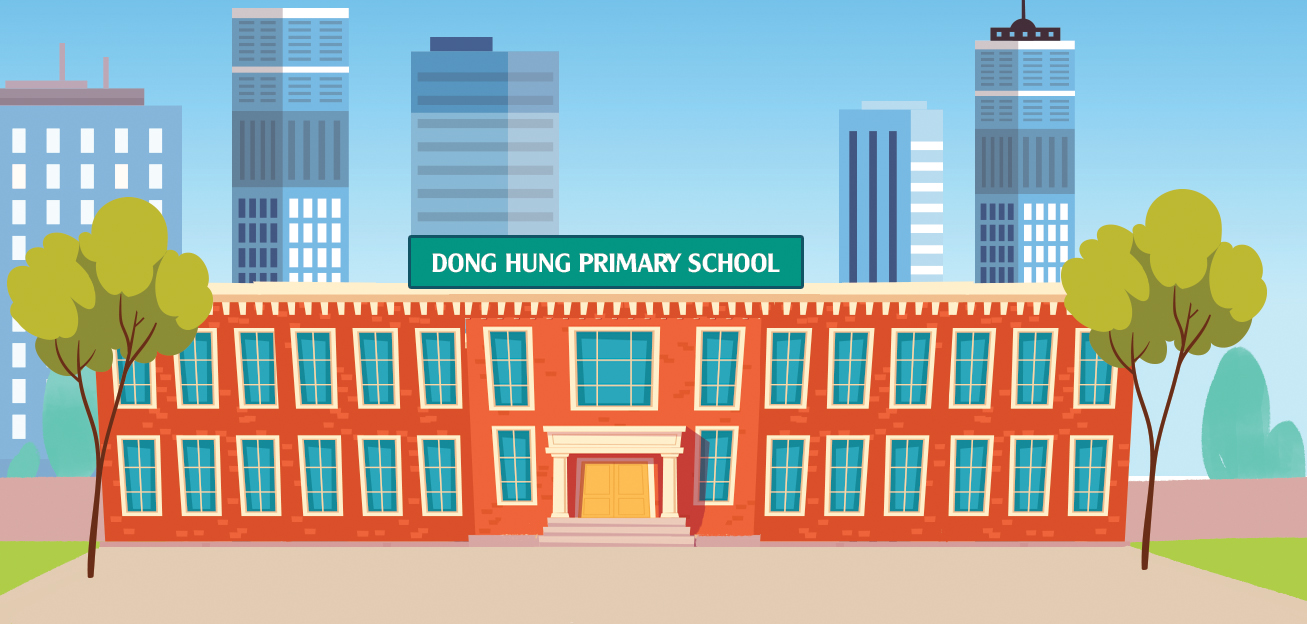 4
school
Where's
A: Where's your _________? 
B: It’s in _____________.
A: ___________ your school? 
B: It’s ___________________.
the city
in the mountains
6
Let’s play.
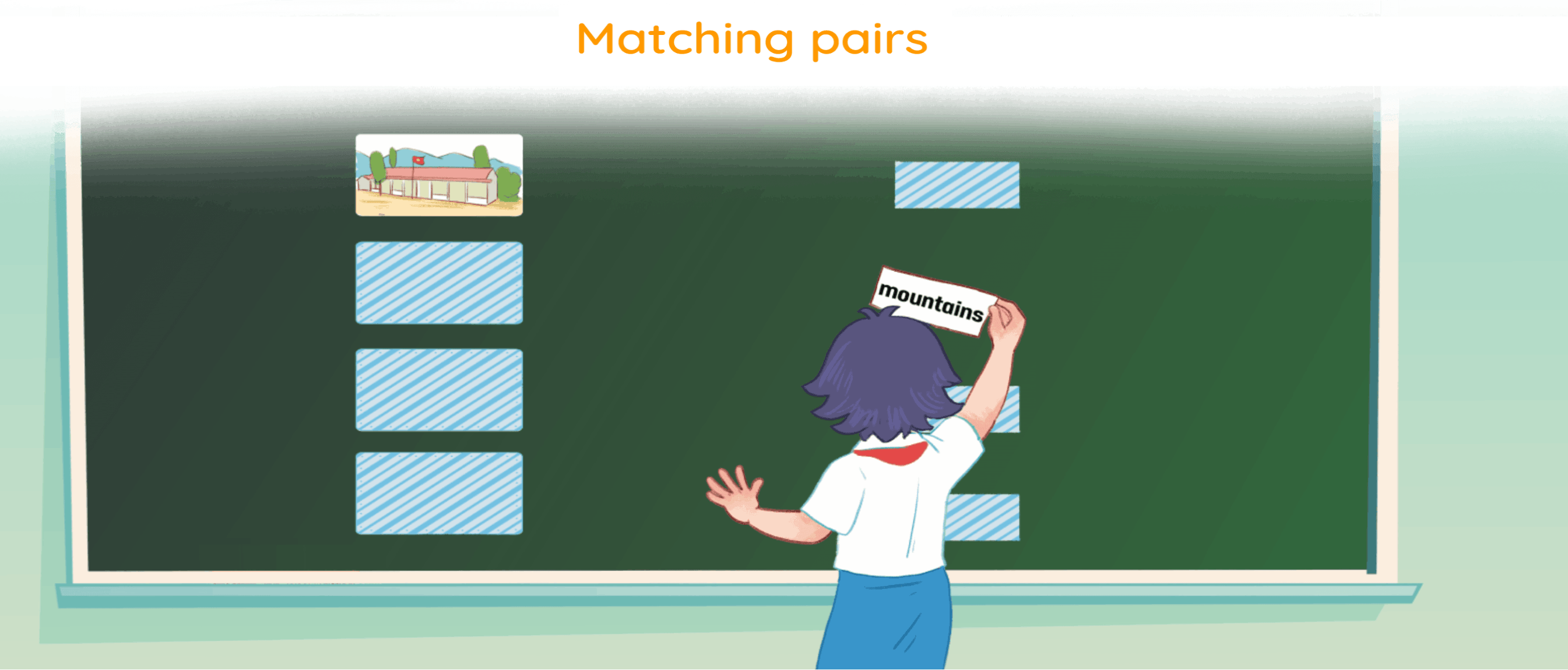 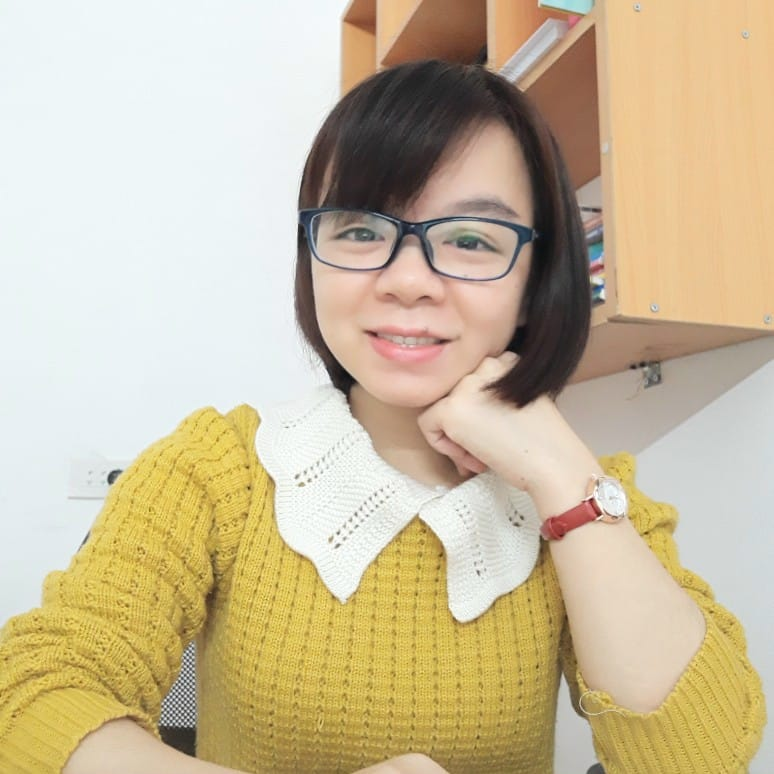 MsPham 
0936082789
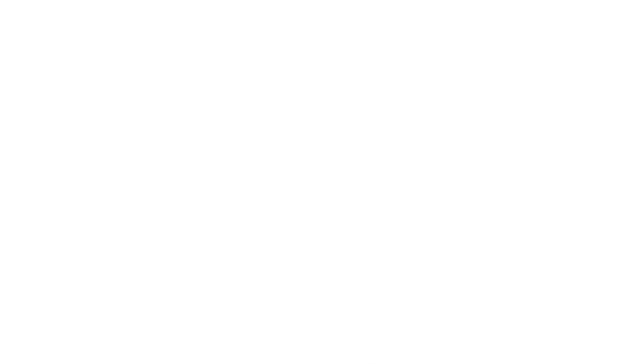 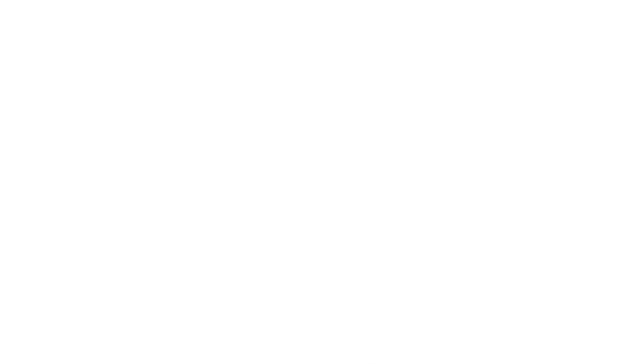 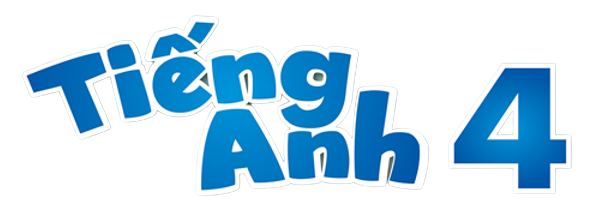 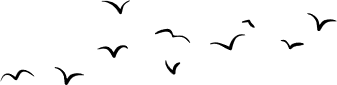 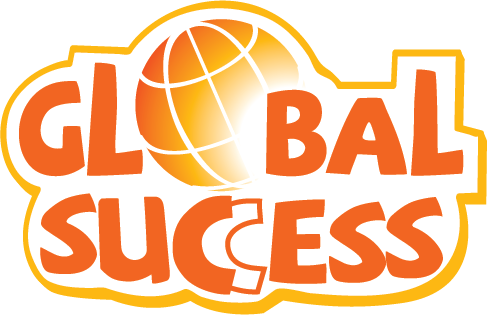 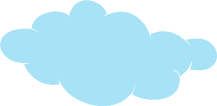 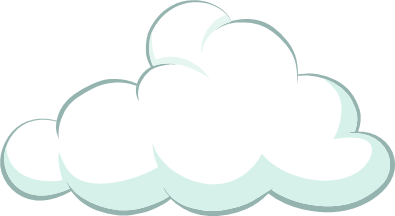 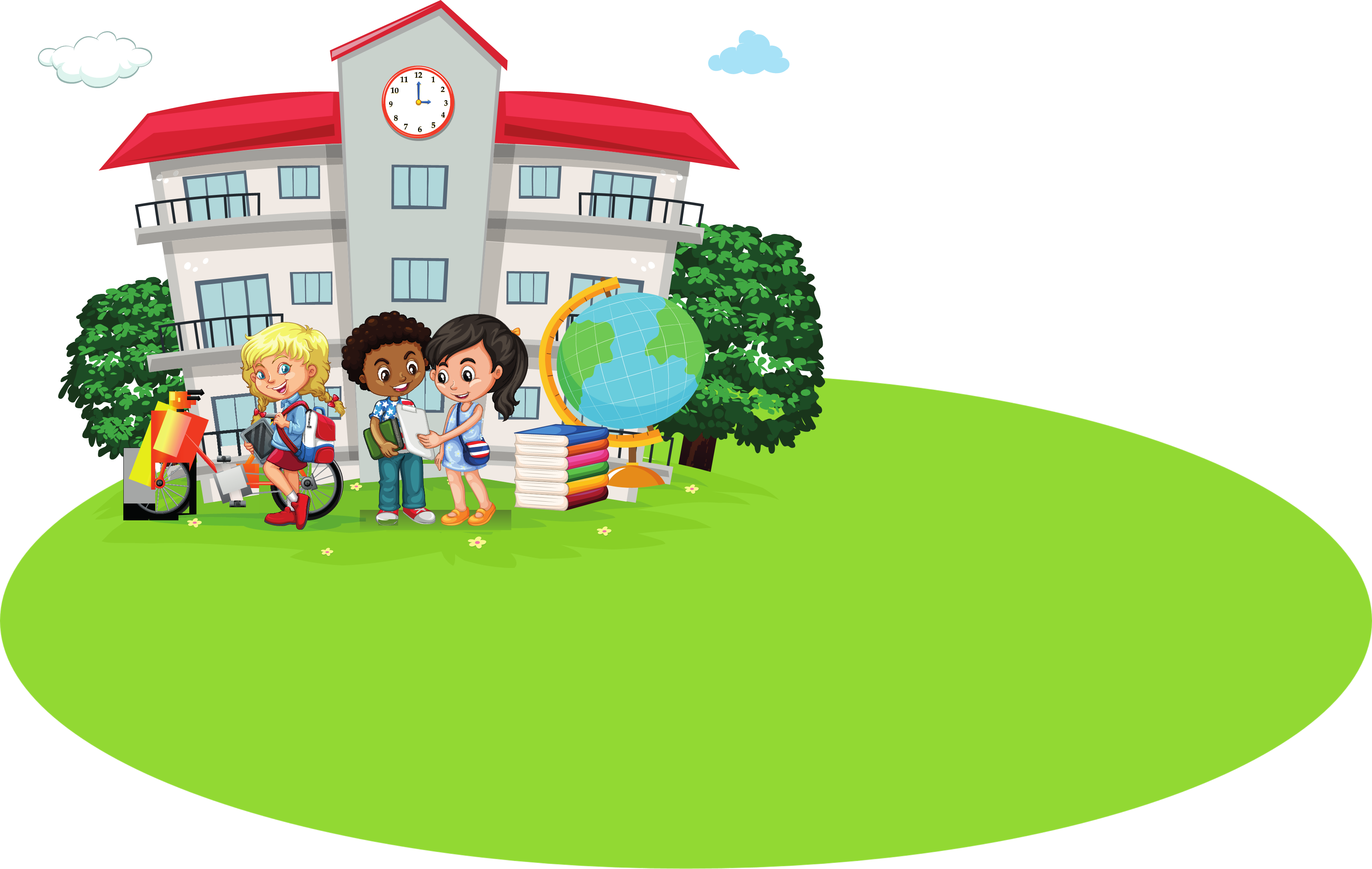 Thank you!
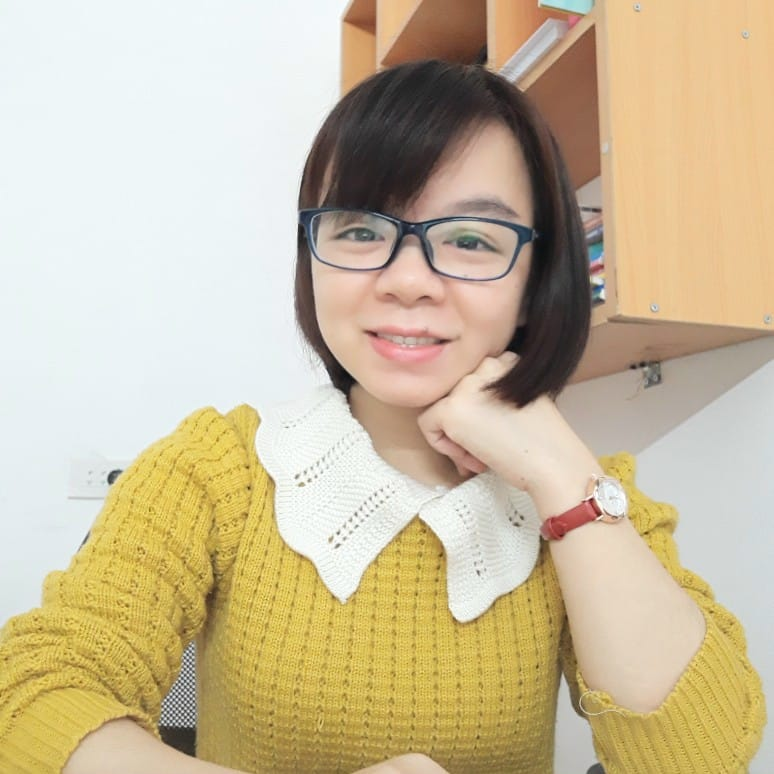 MsPham 
0936082789